Презентация 
развивающей предметно-пространственной среды в старшей группе детского сада в соответствии с ФГОС ДО.
Подготовила воспитатель 
I категории 
Павлова И.М.
Требования к развивающей                     
                           предметно-пространственной
                           среде:
• содержательно-насыщенная, развивающая;• трансформируемая;• полифункциональная;• вариативная;                              • доступная;                        • безопасная;• здоровье сберегающая;• эстетически-привлекательная.
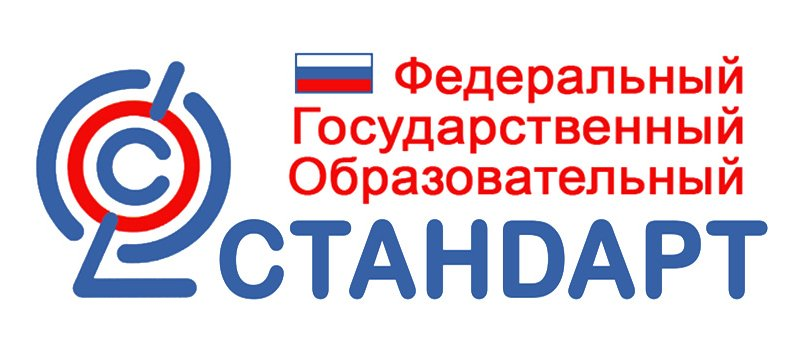 Добро пожаловать 
в группу «Сказка»!
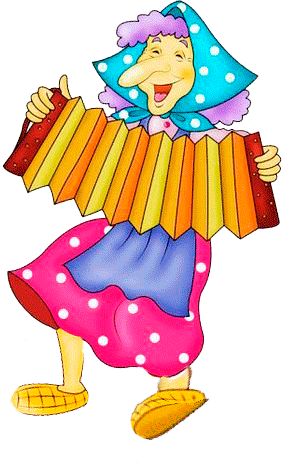 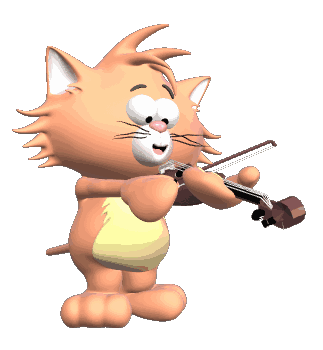 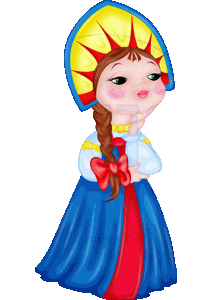 Приемная
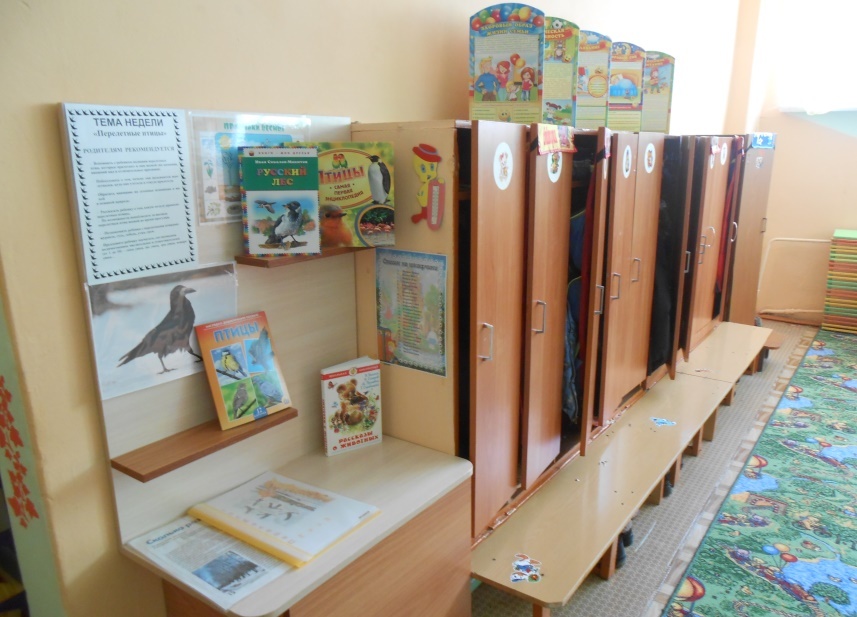 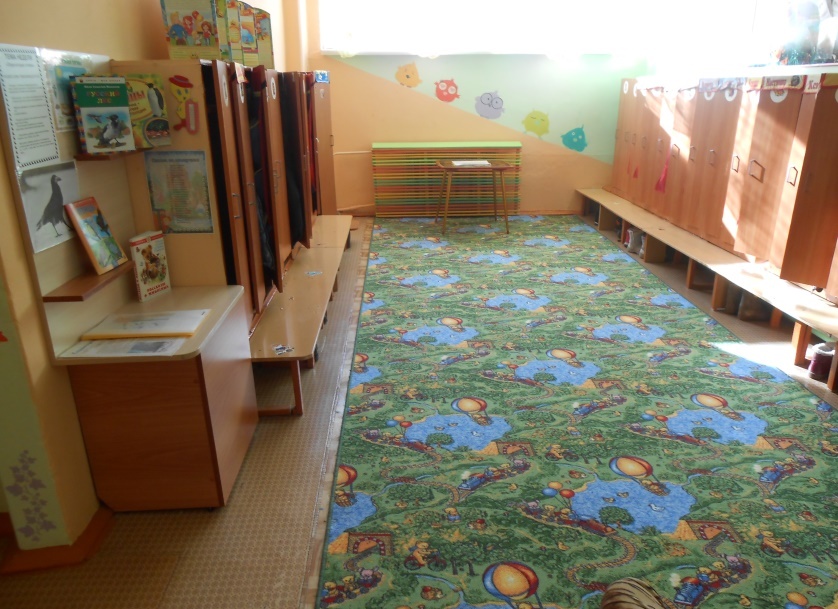 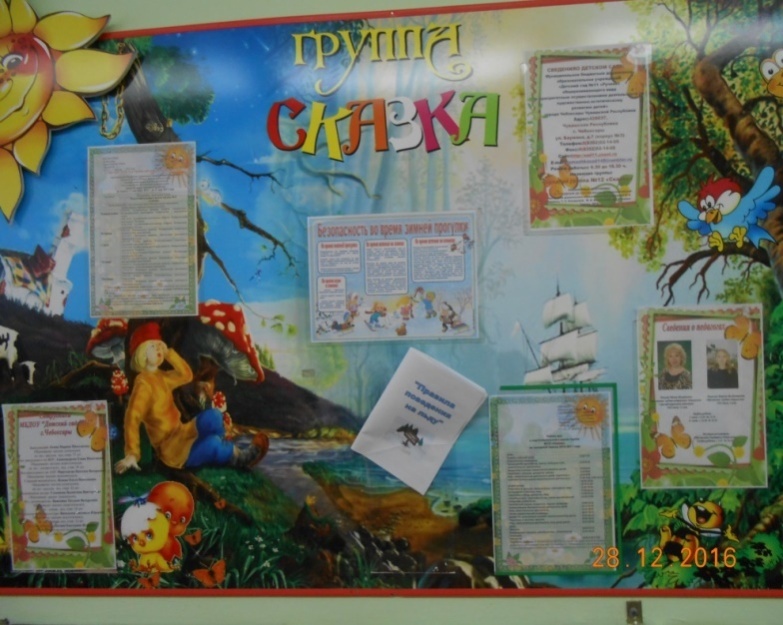 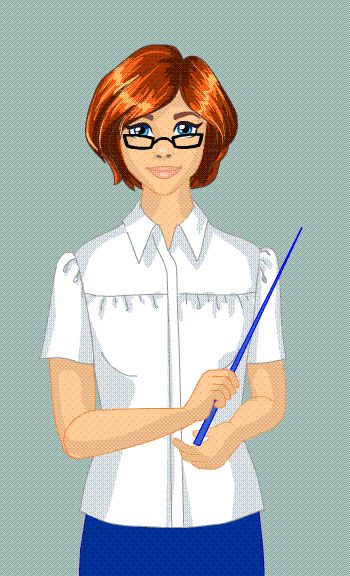 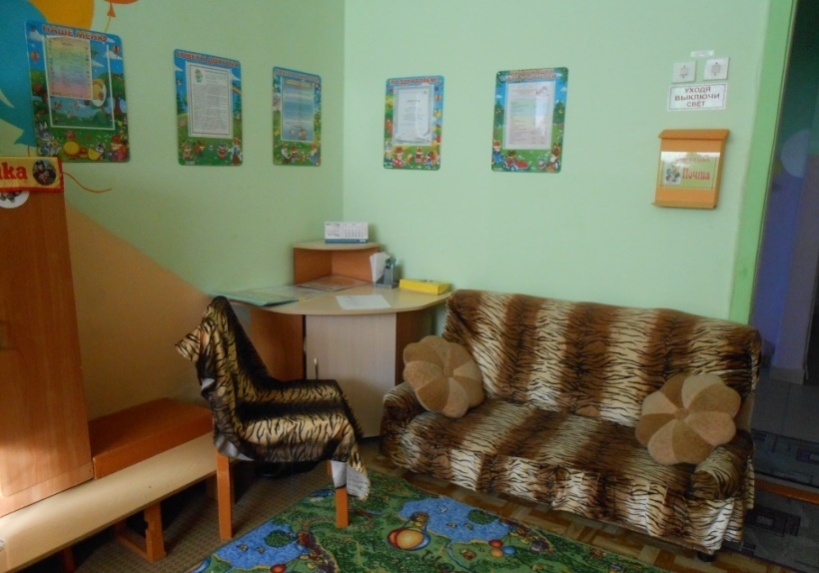 Групповая 
комната
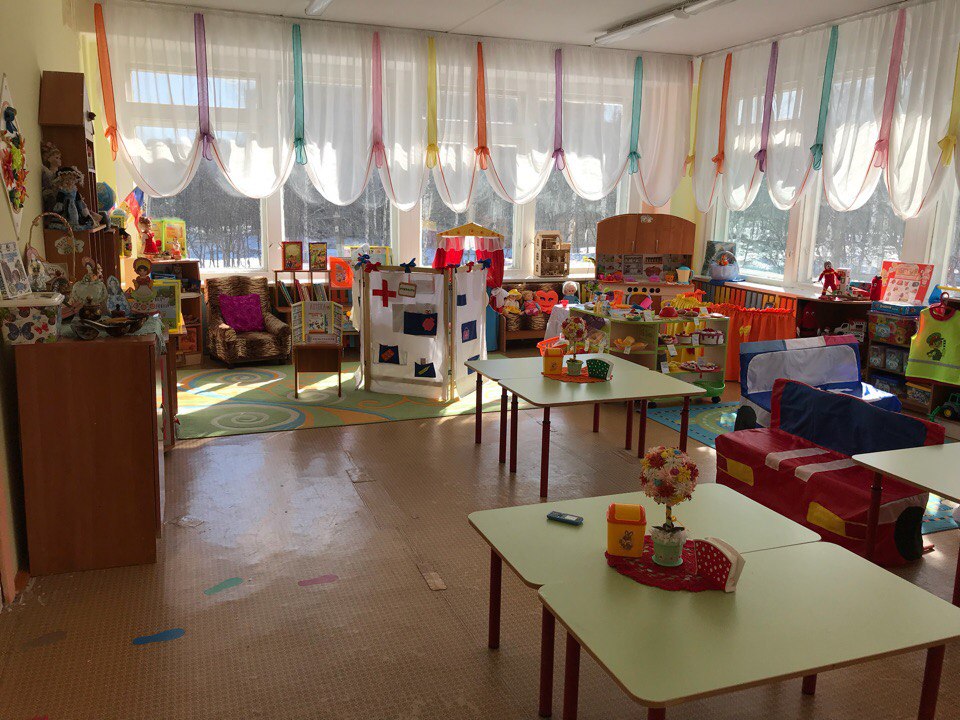 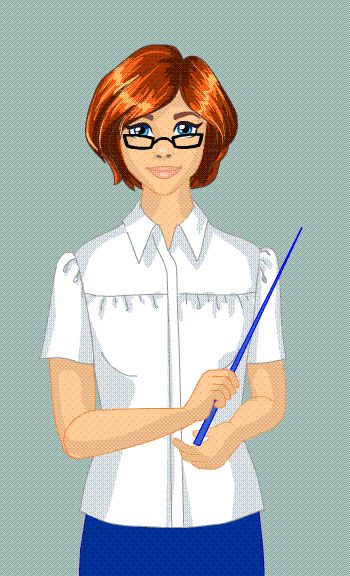 Книжный уголок
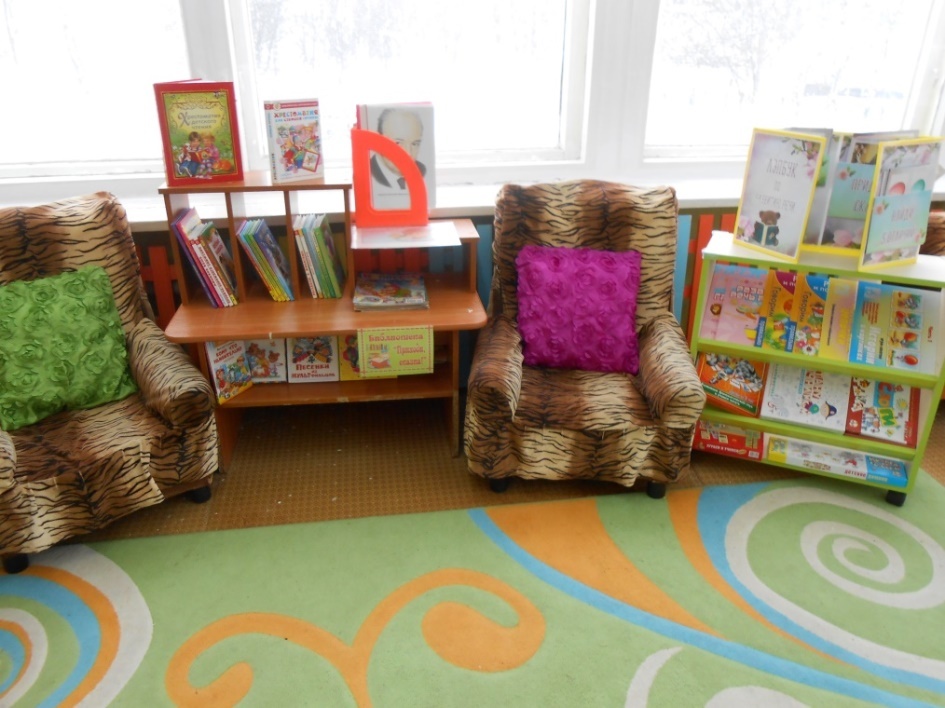 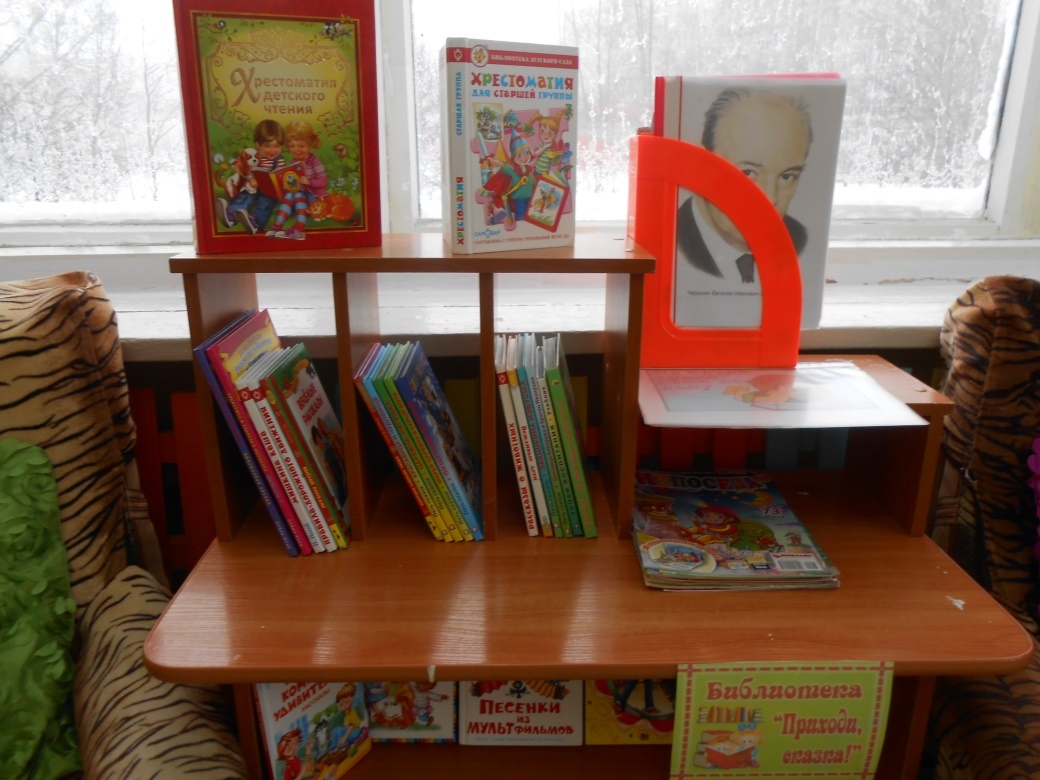 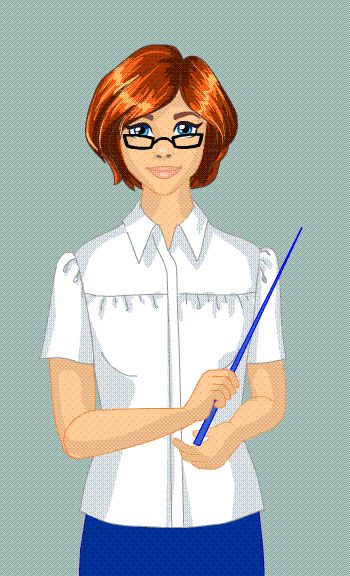 Речевой уголок
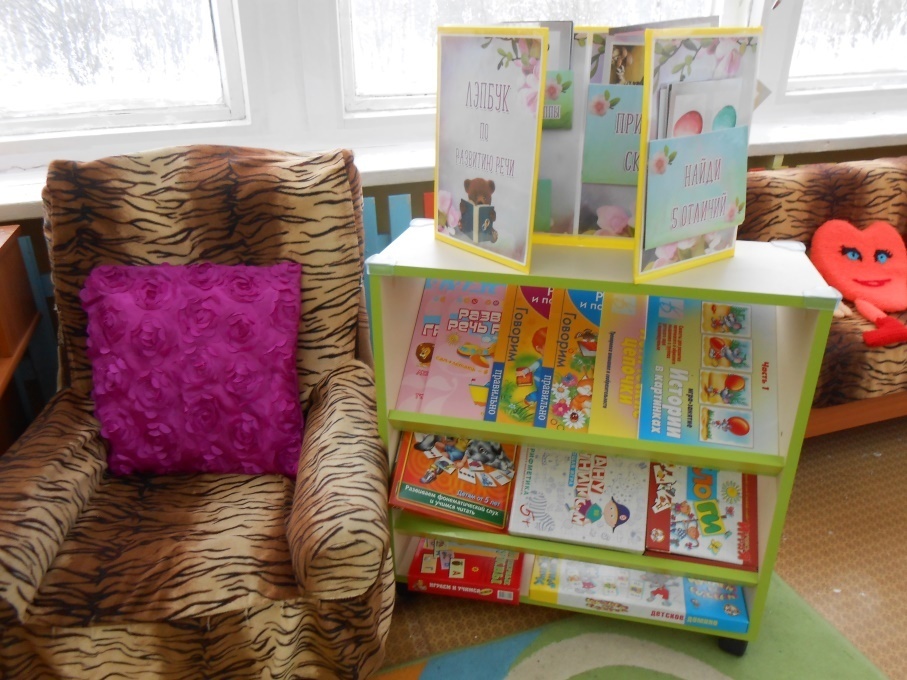 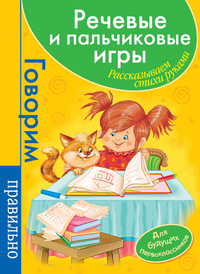 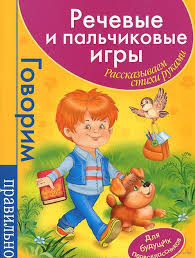 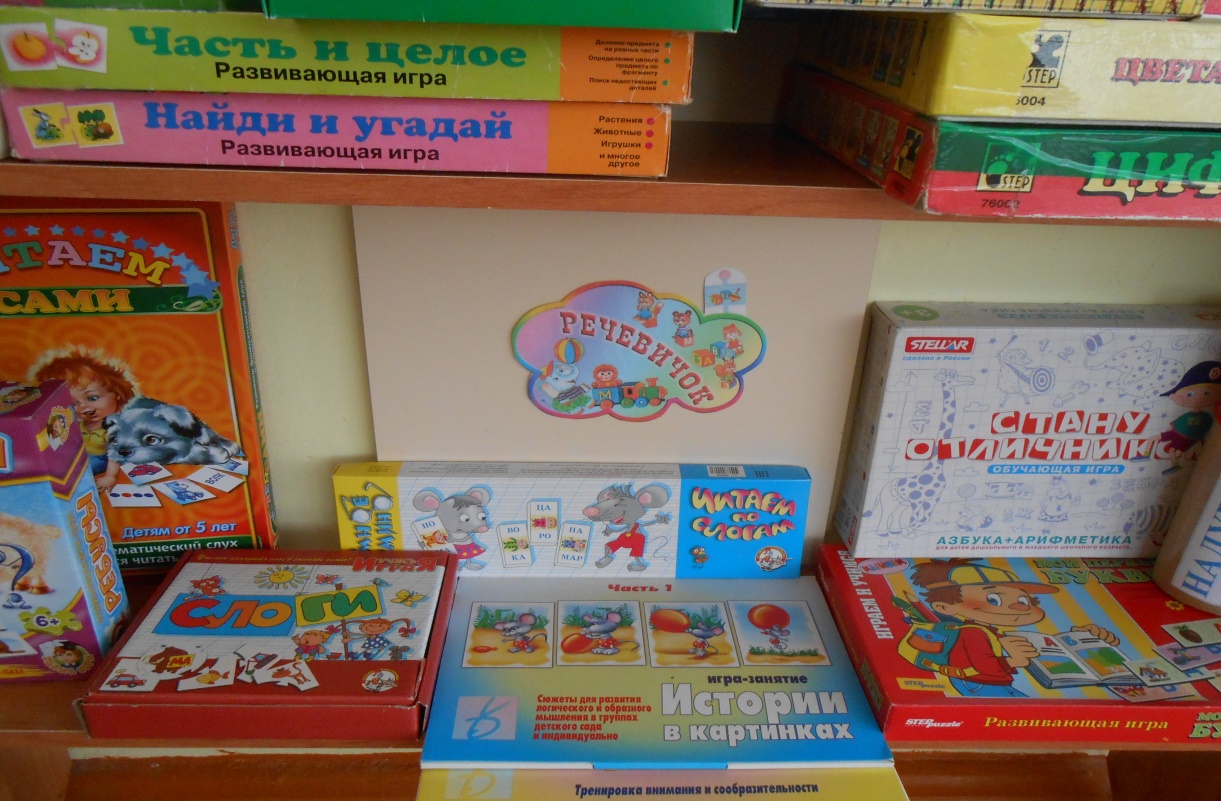 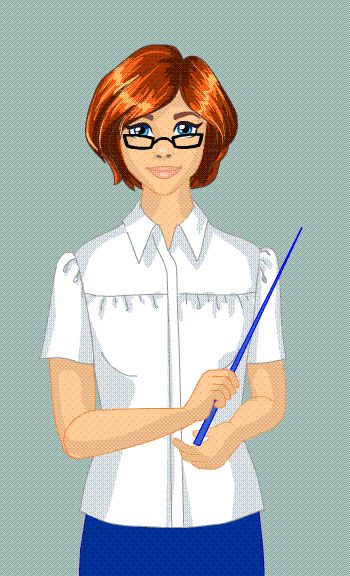 Уголок творчества
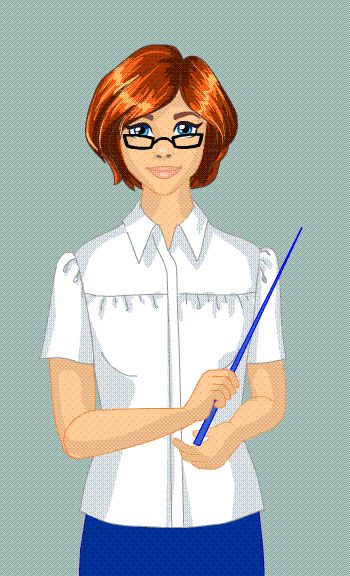 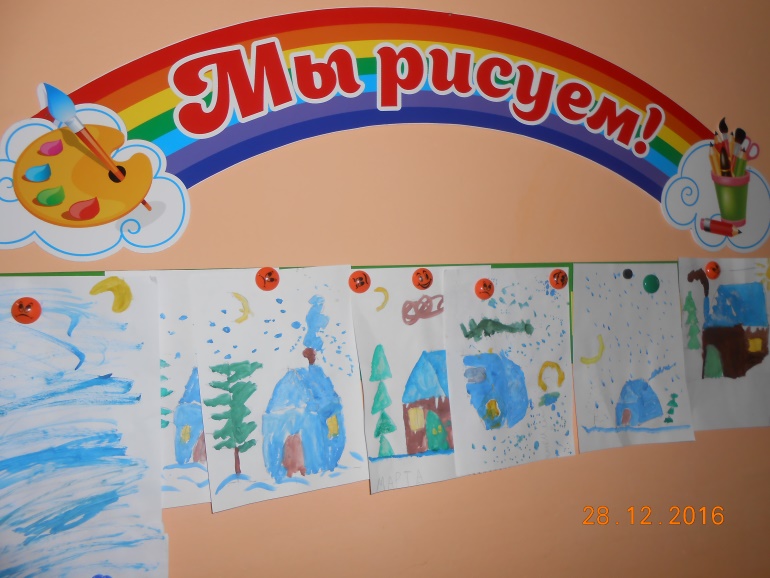 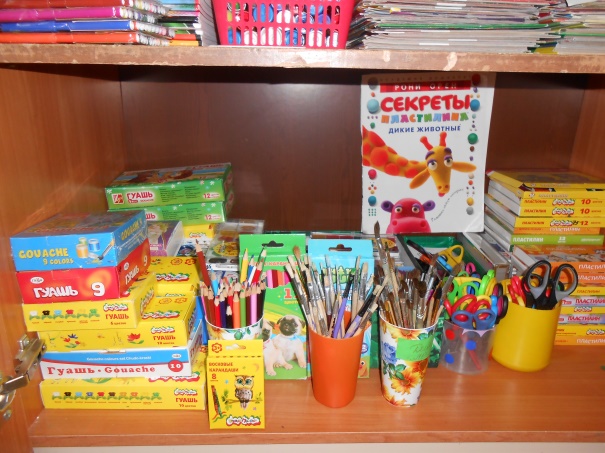 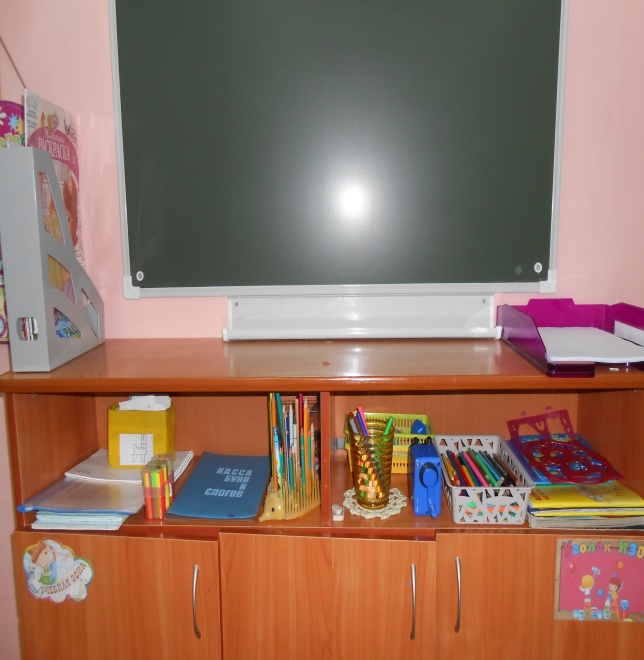 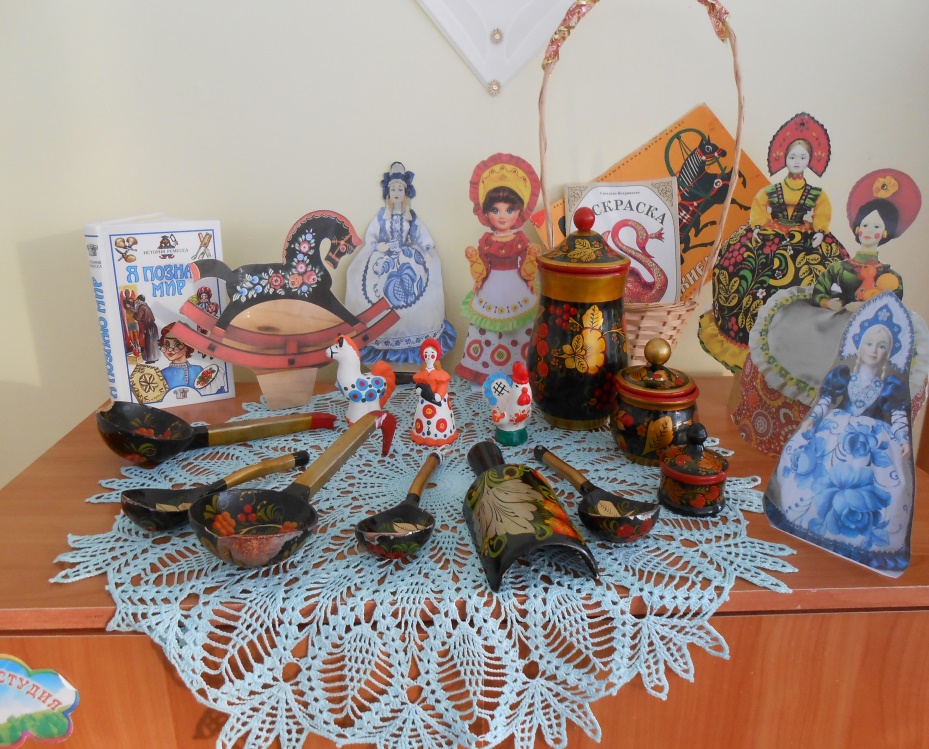 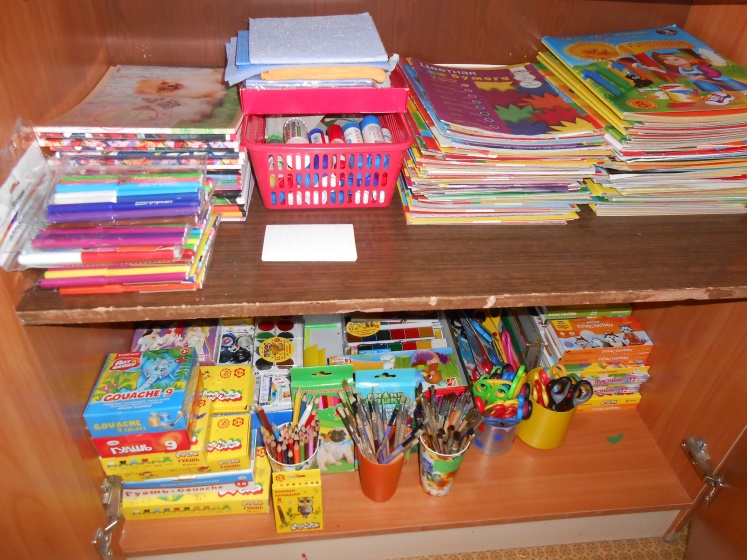 Уголок конструирования
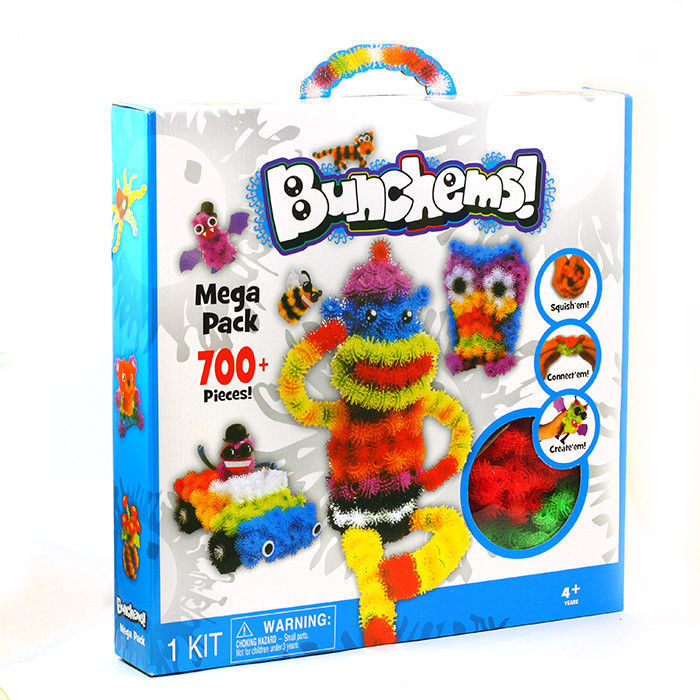 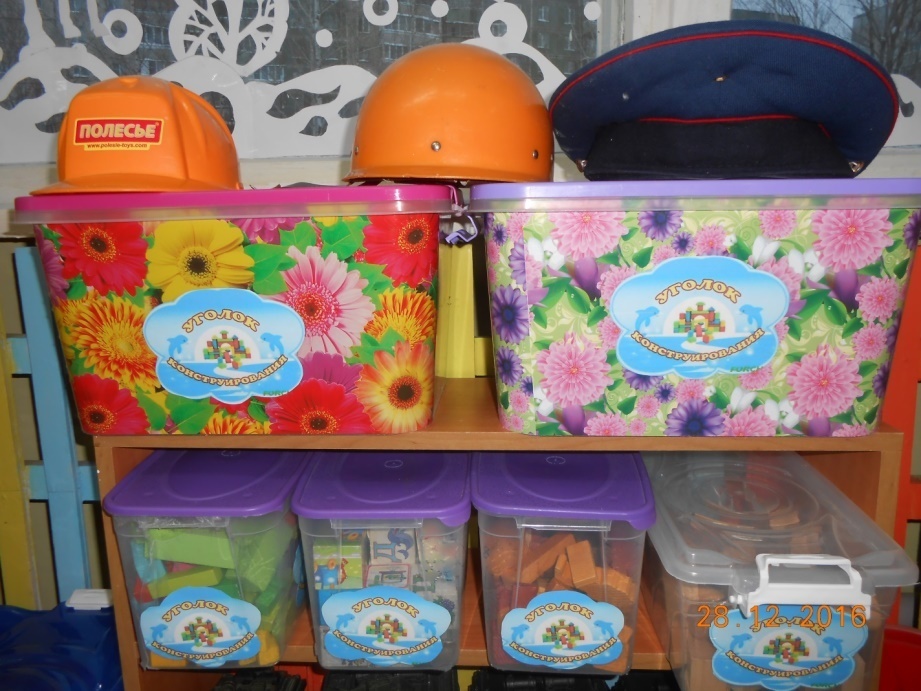 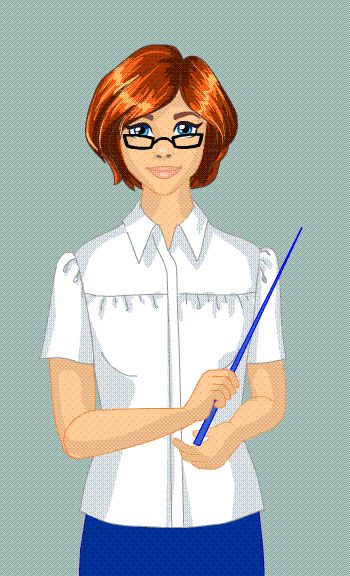 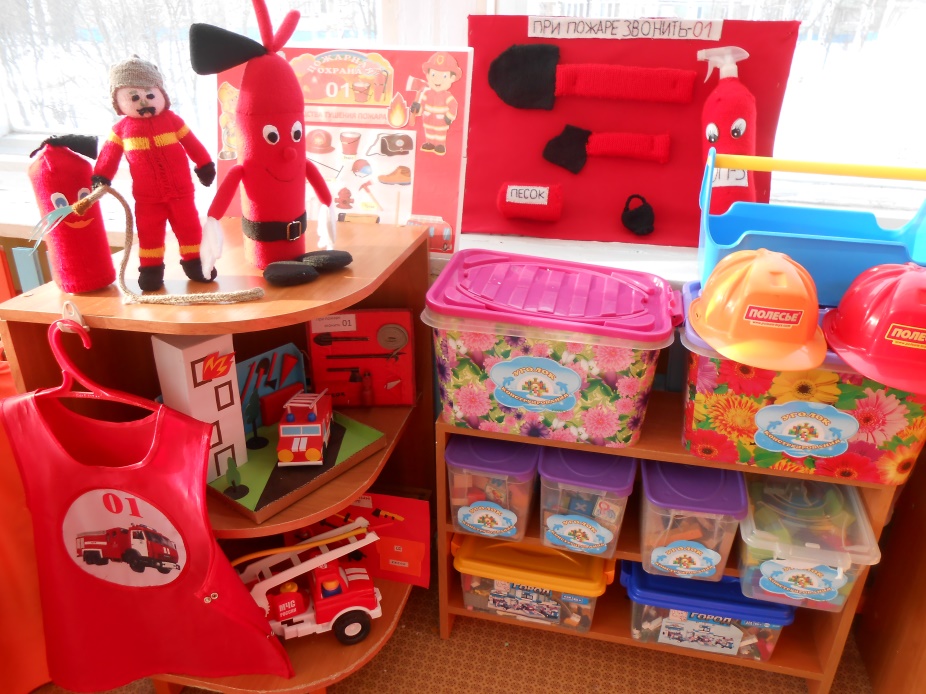 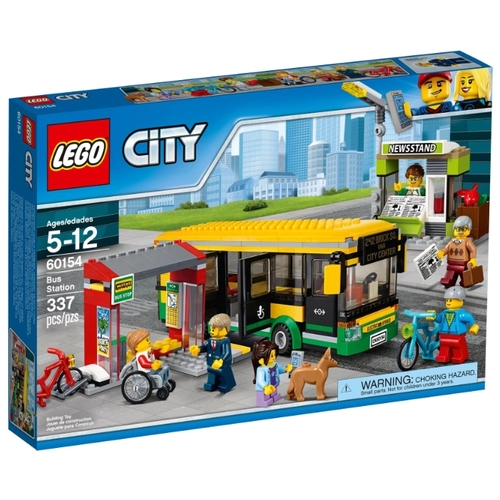 Уголок 
сюжетно-ролевых игр
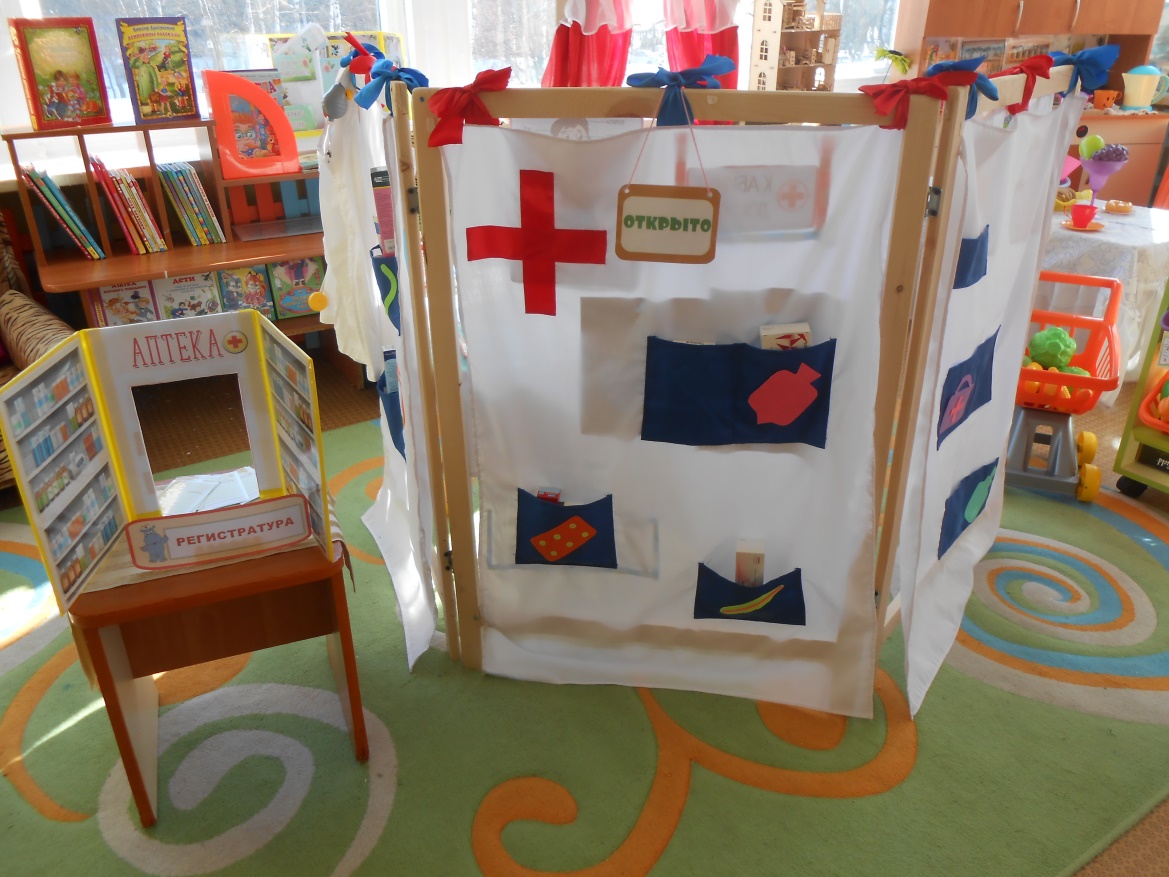 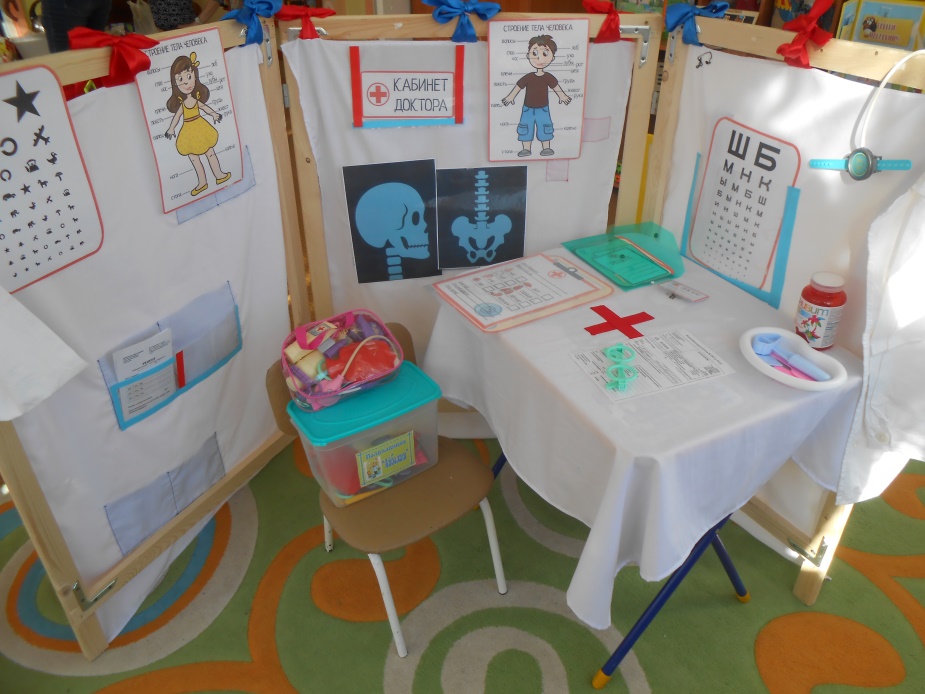 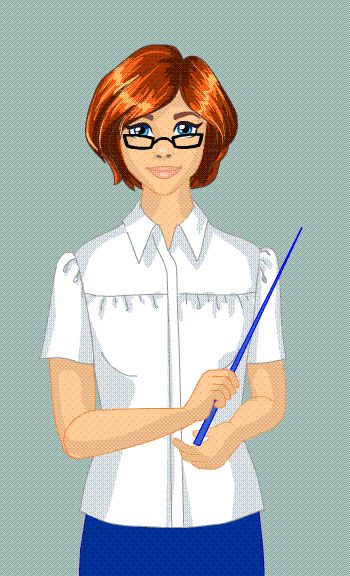 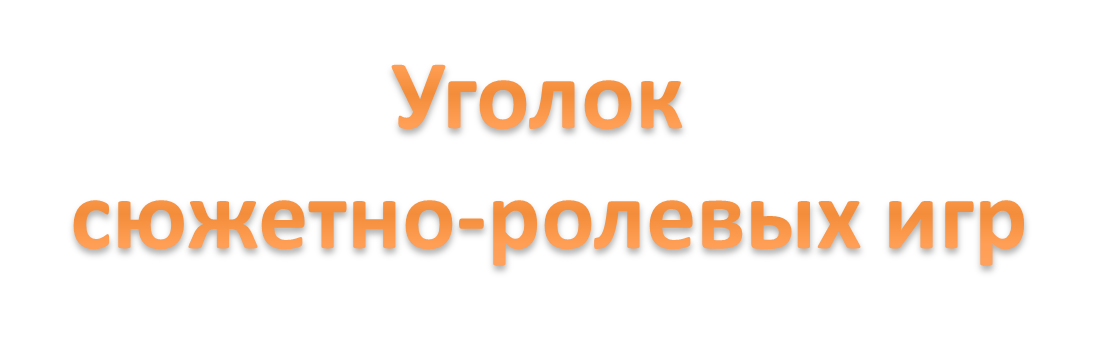 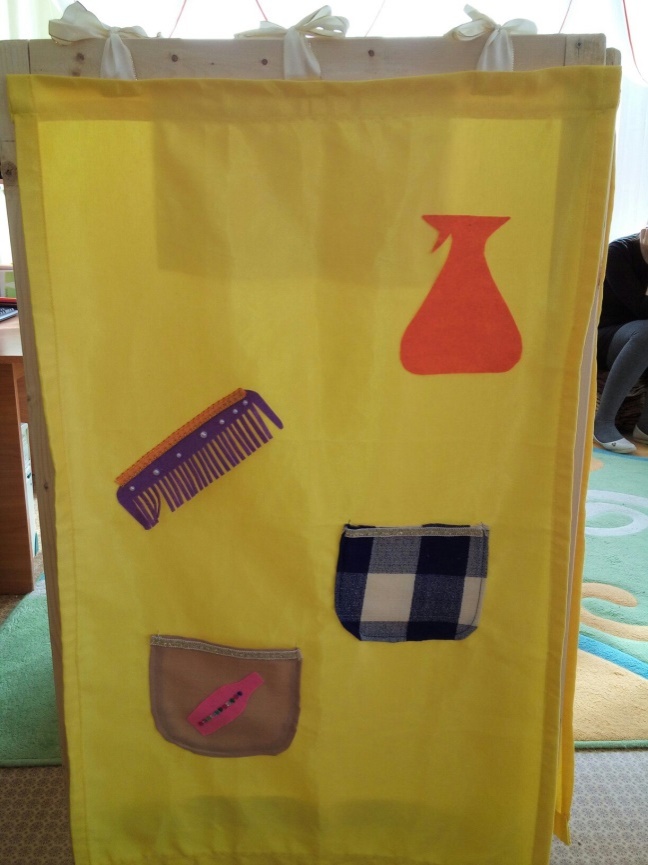 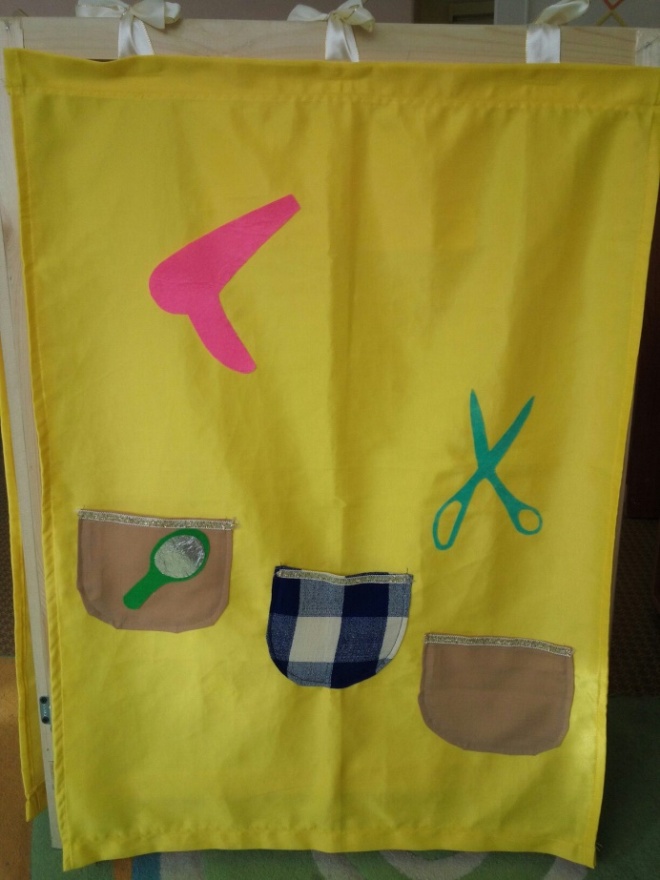 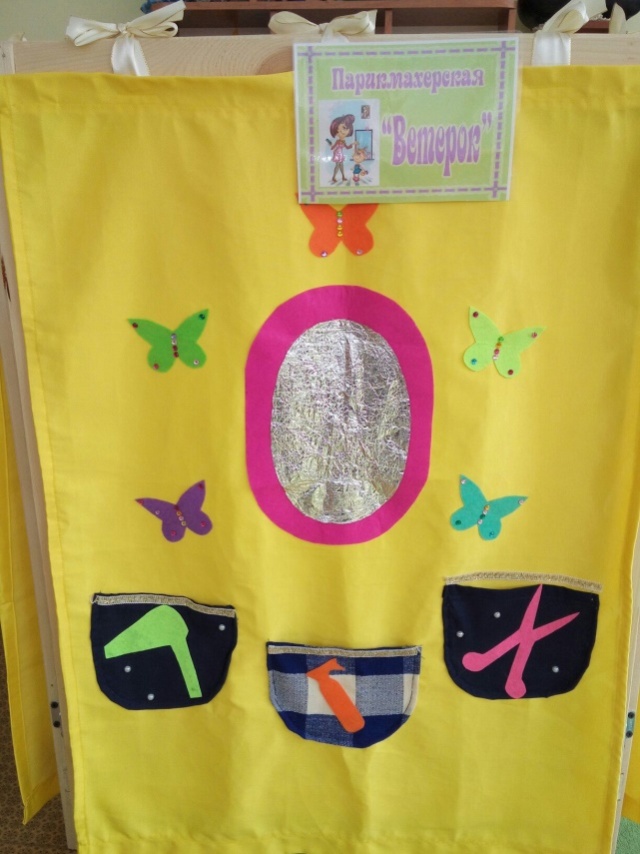 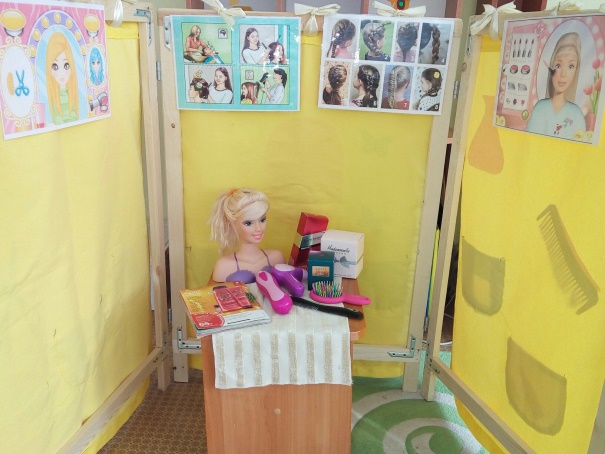 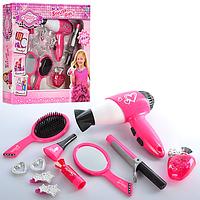 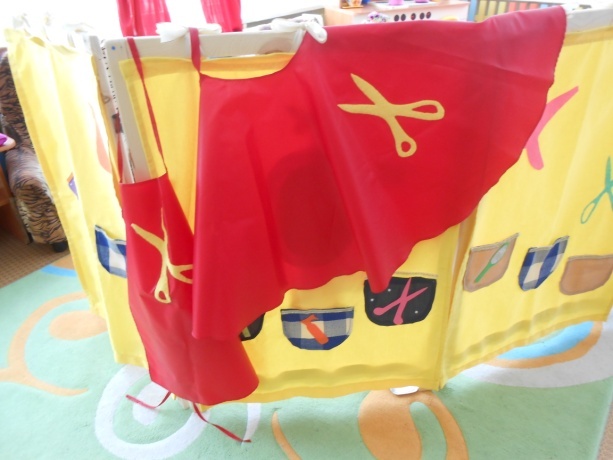 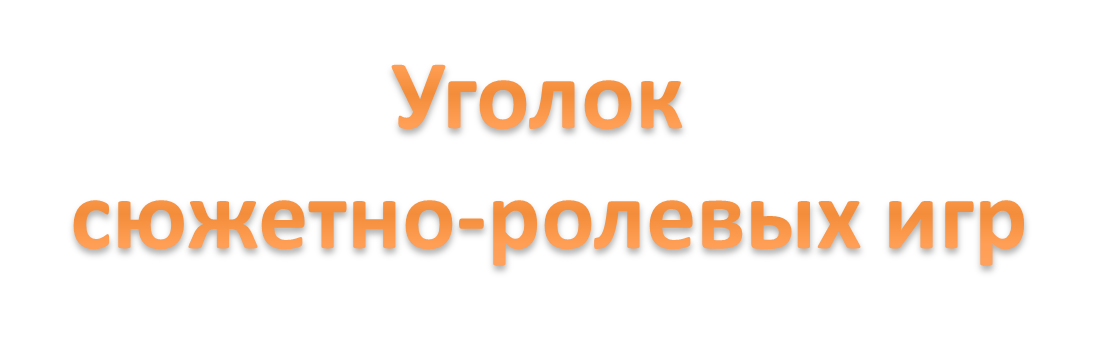 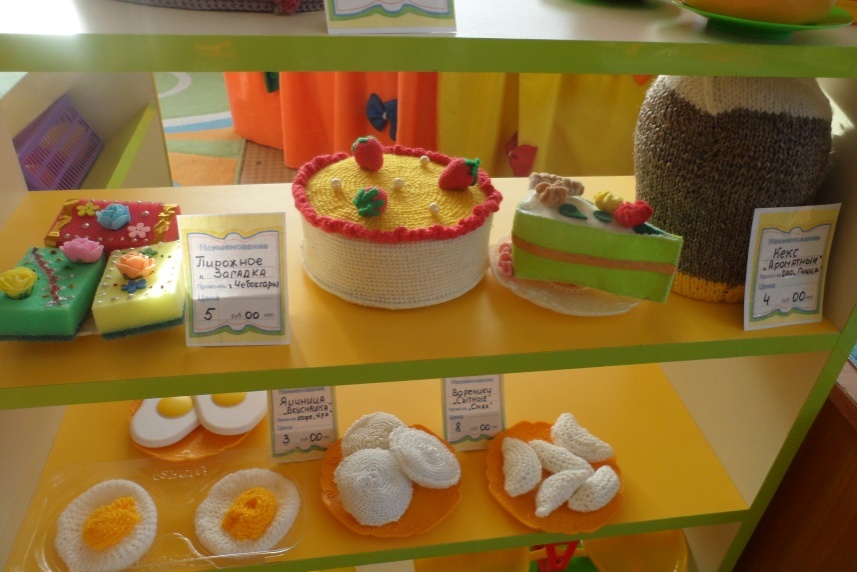 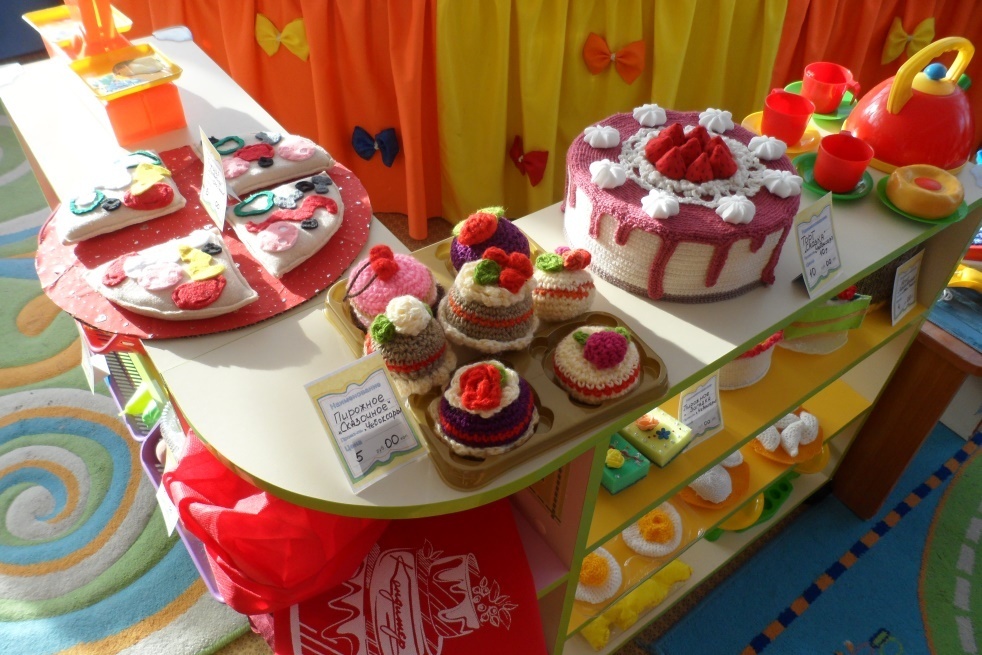 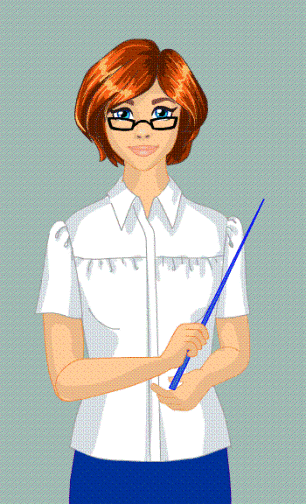 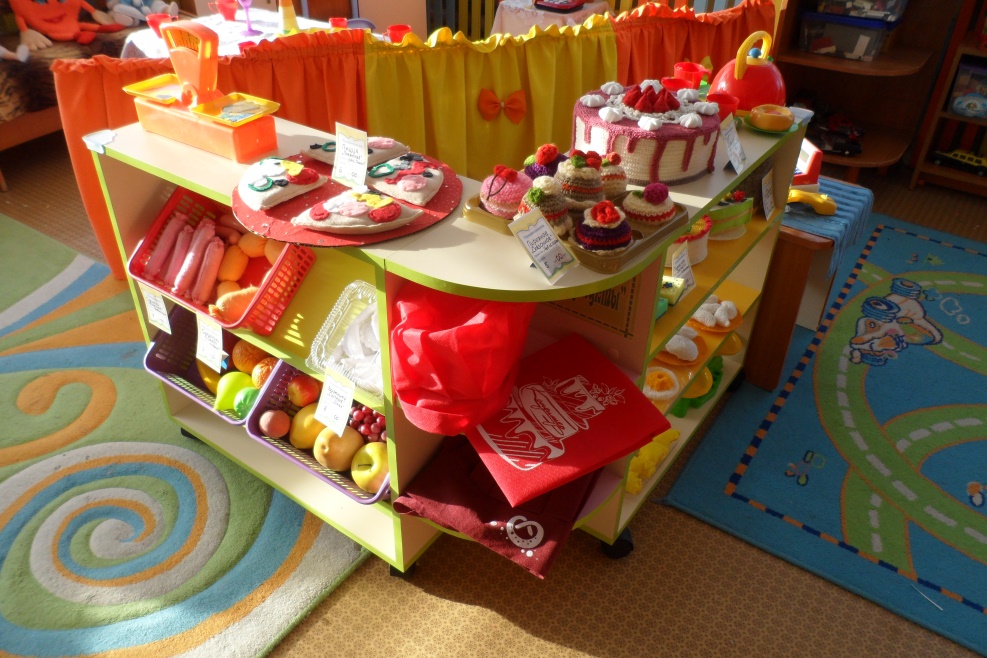 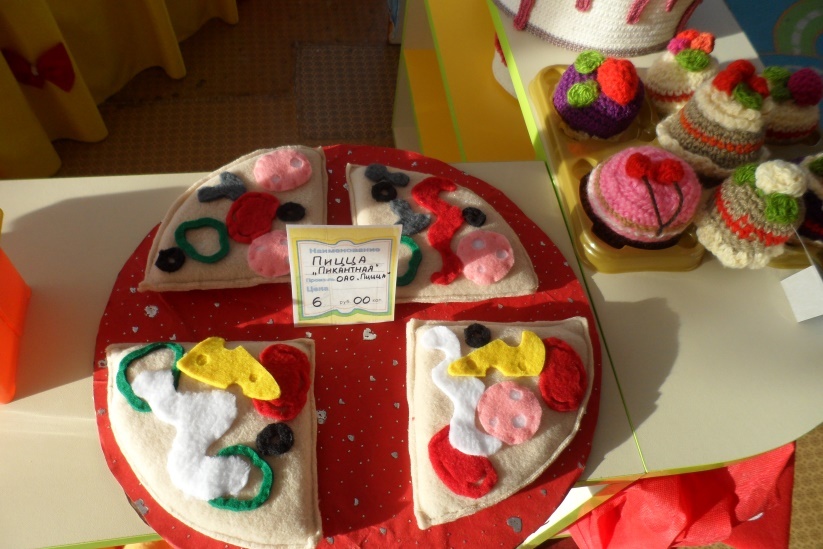 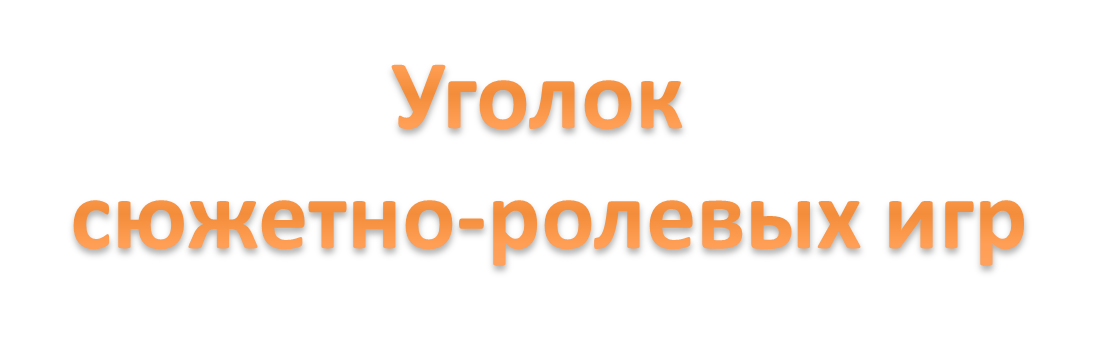 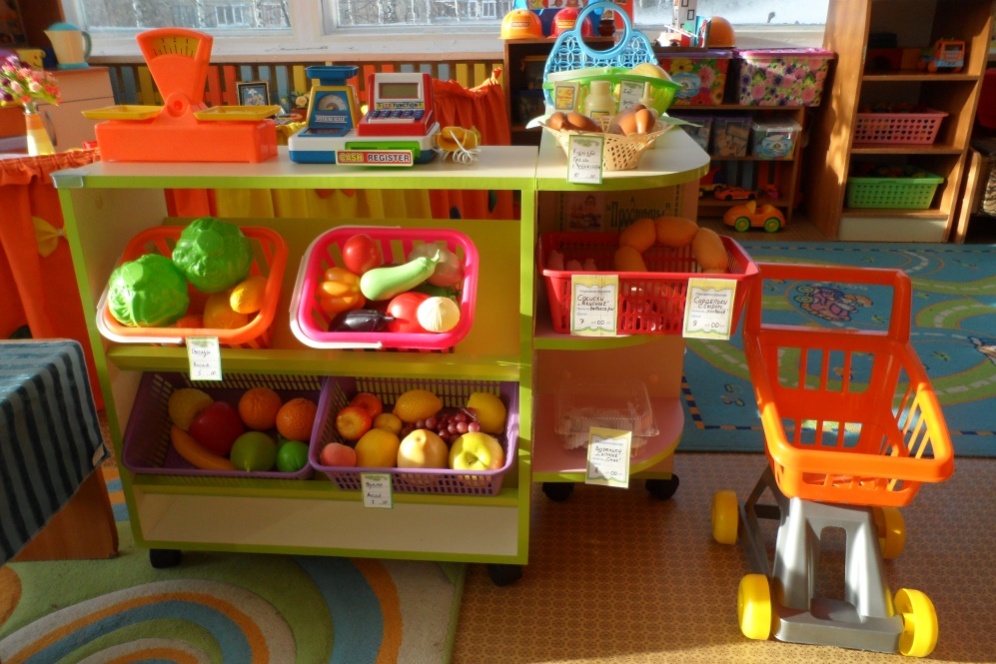 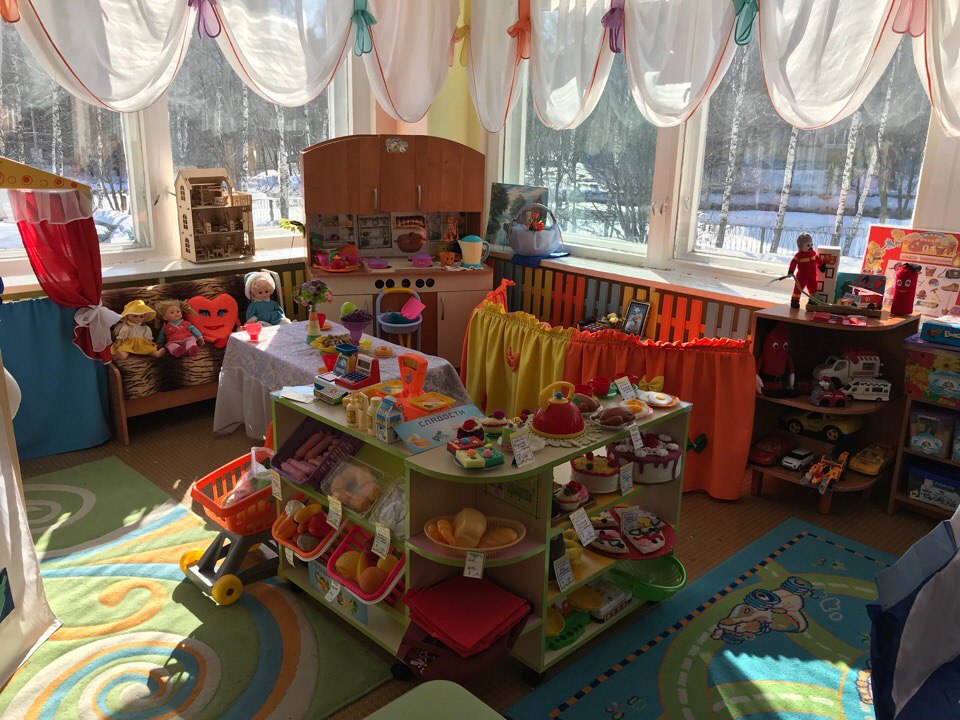 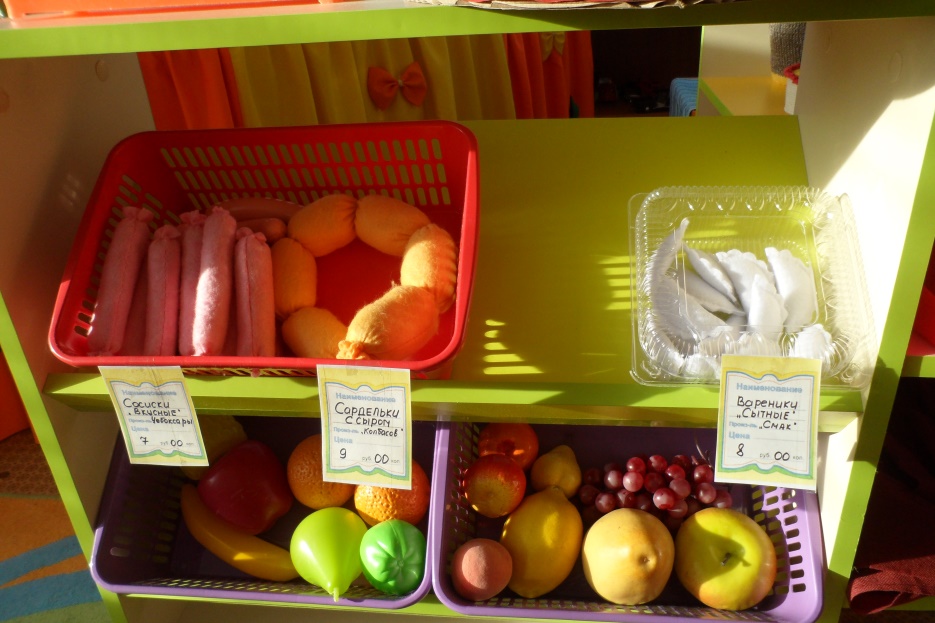 Уголок 
сюжетно-ролевых игр
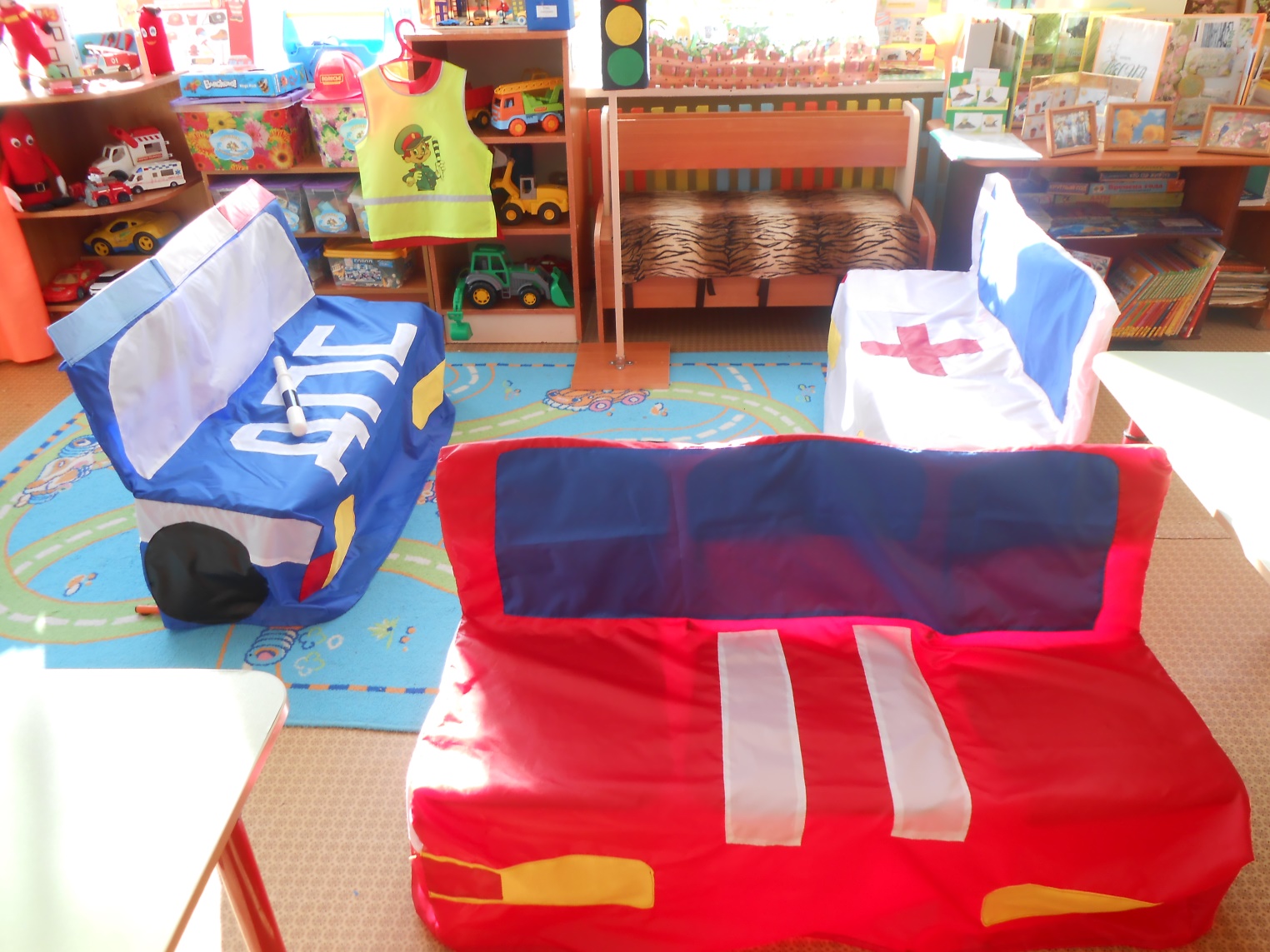 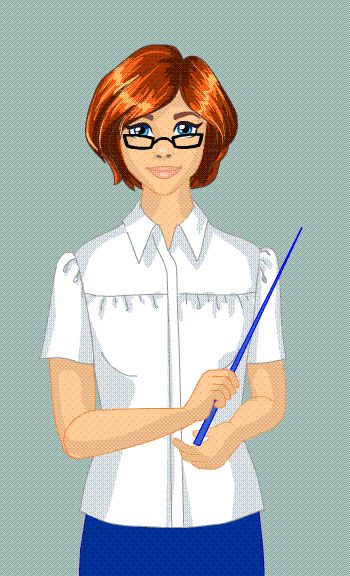 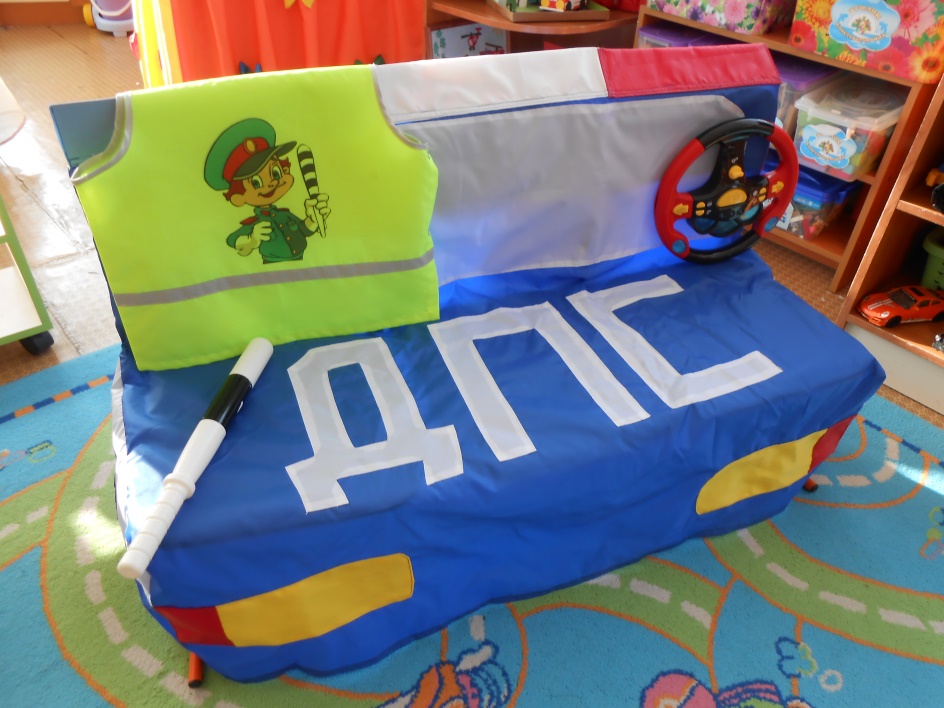 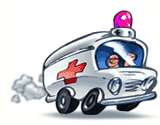 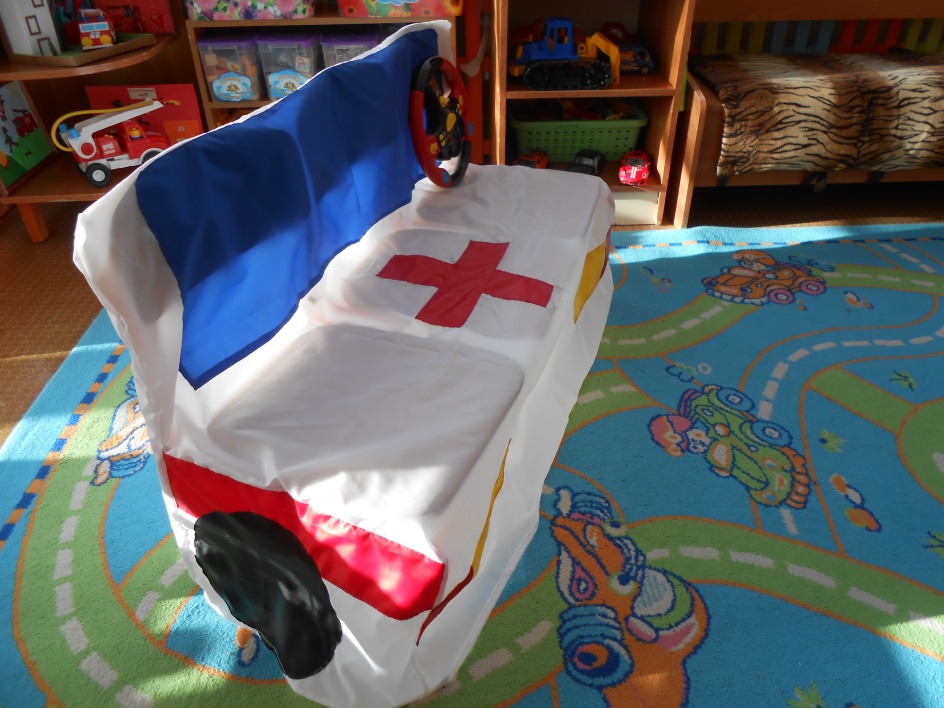 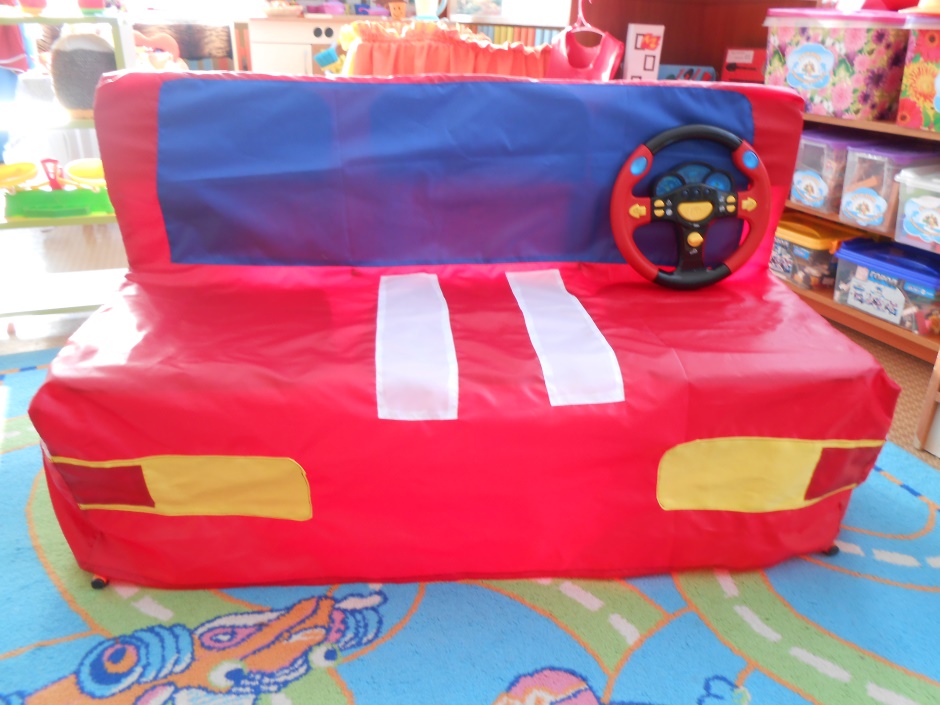 Уголок 
сюжетно-ролевых игр
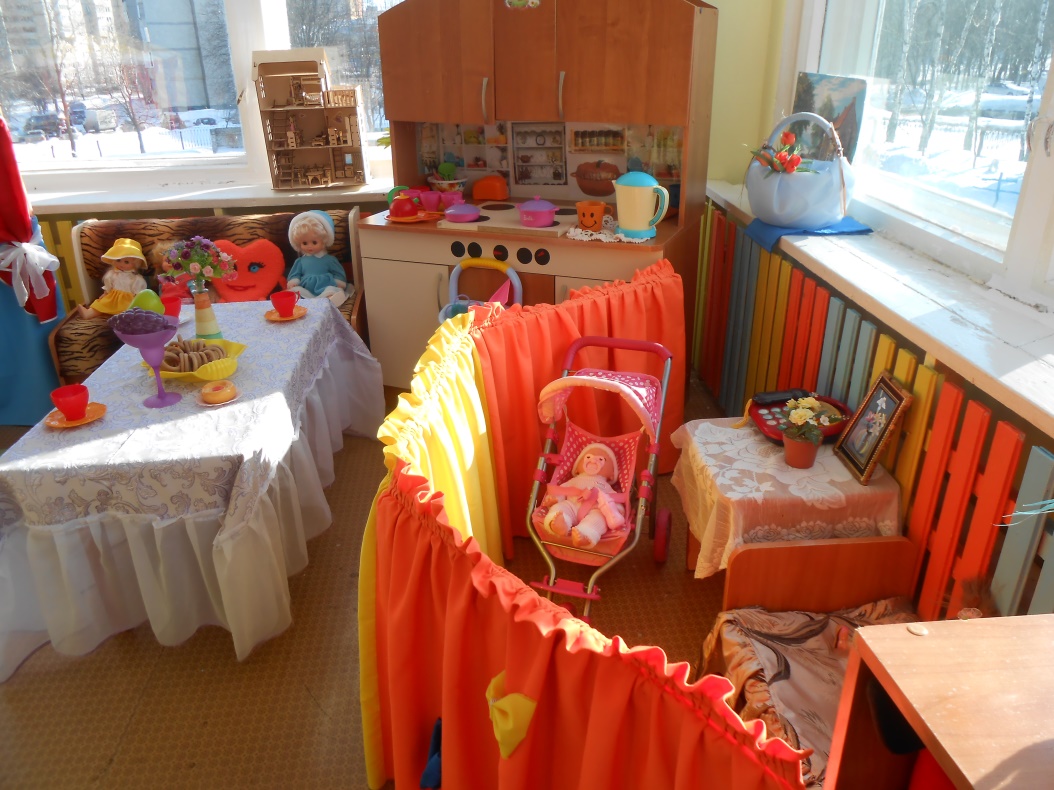 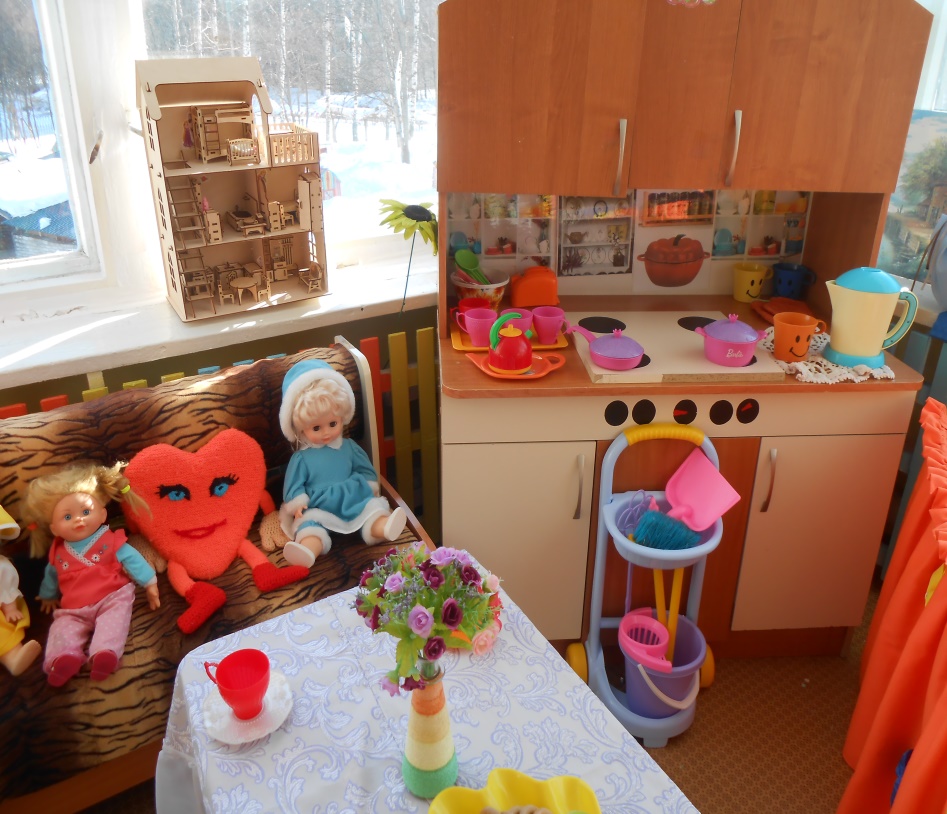 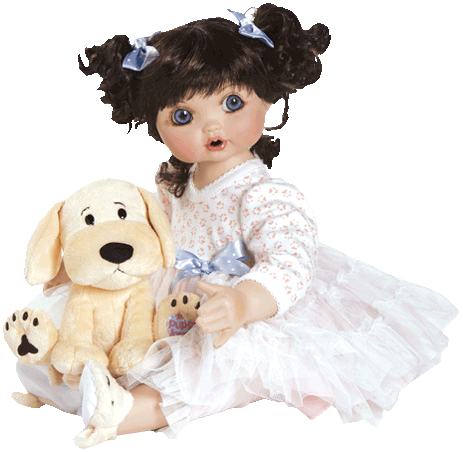 Музыкально-театральный 
уголок
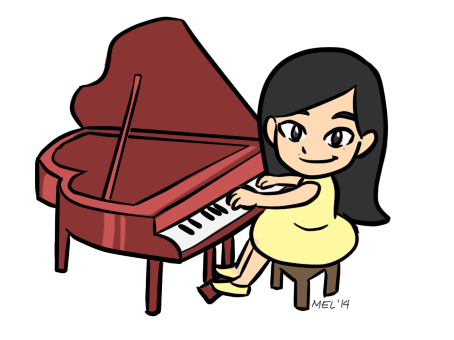 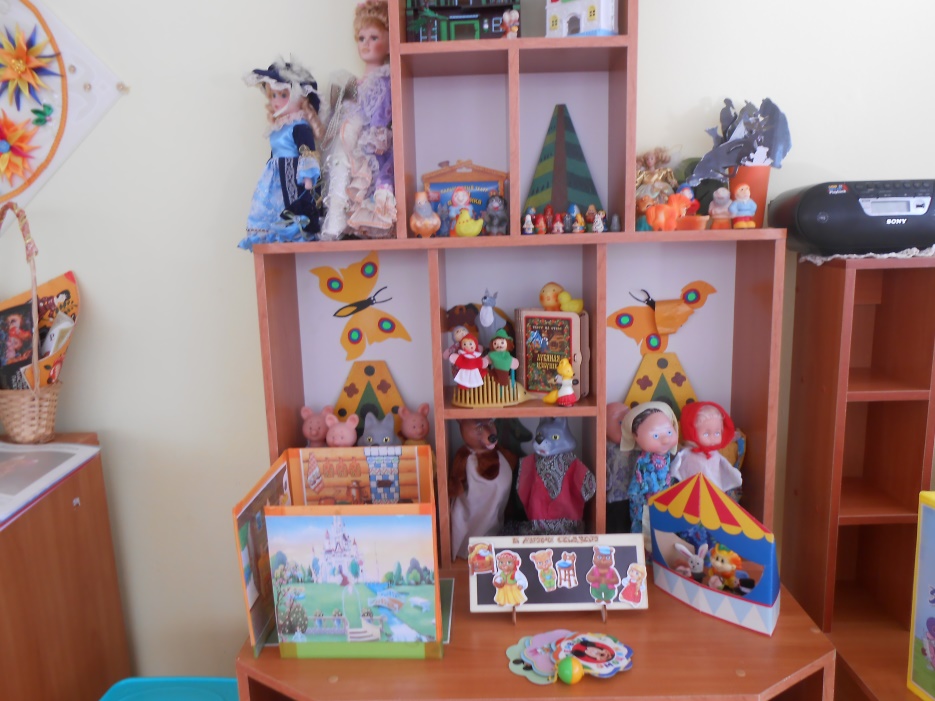 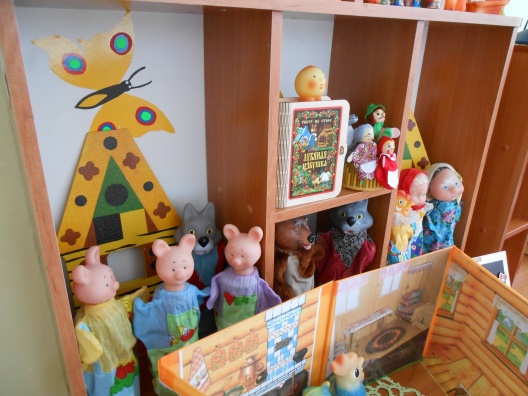 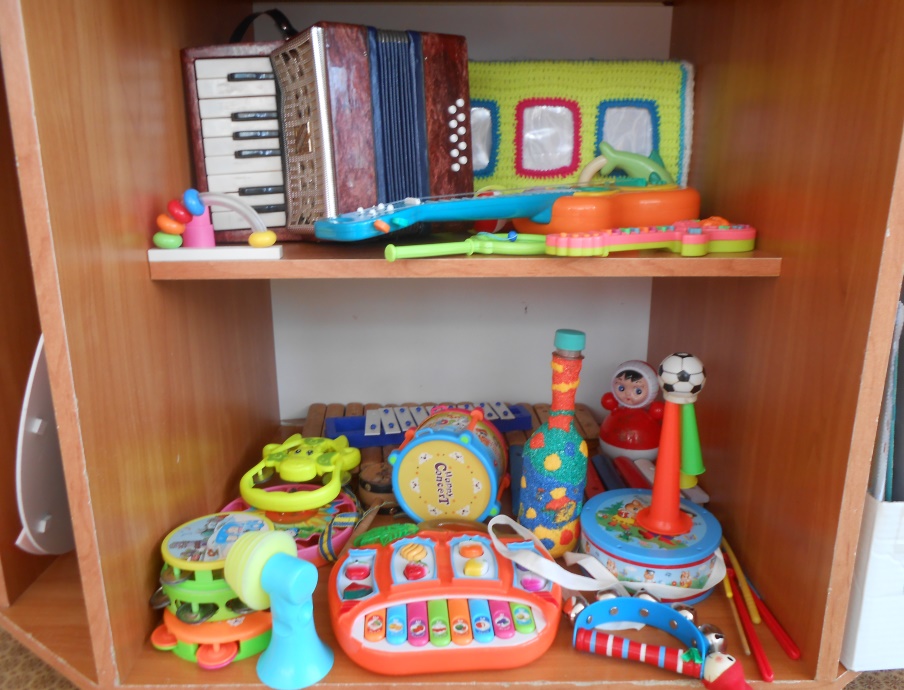 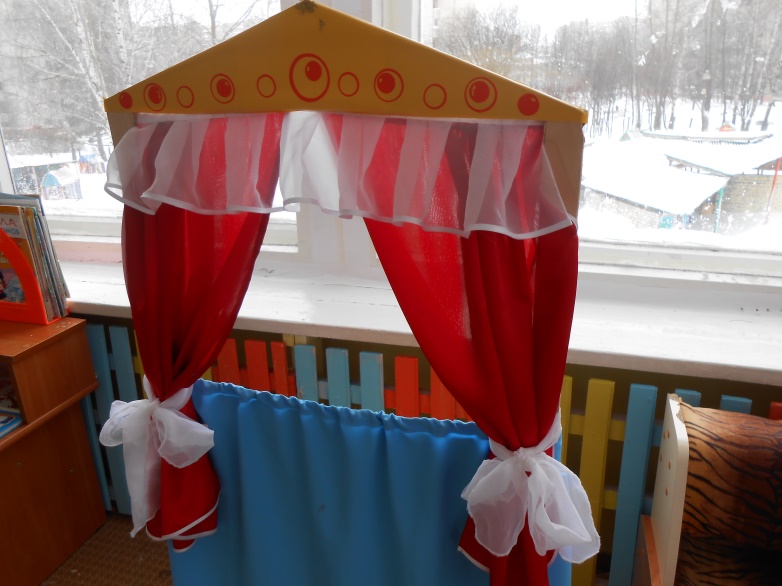 Спортивный уголок
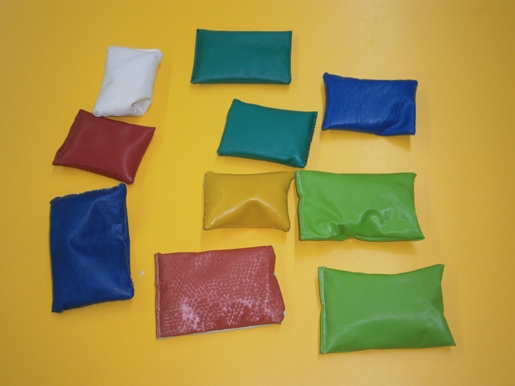 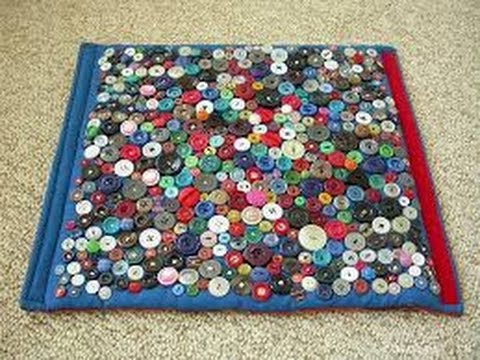 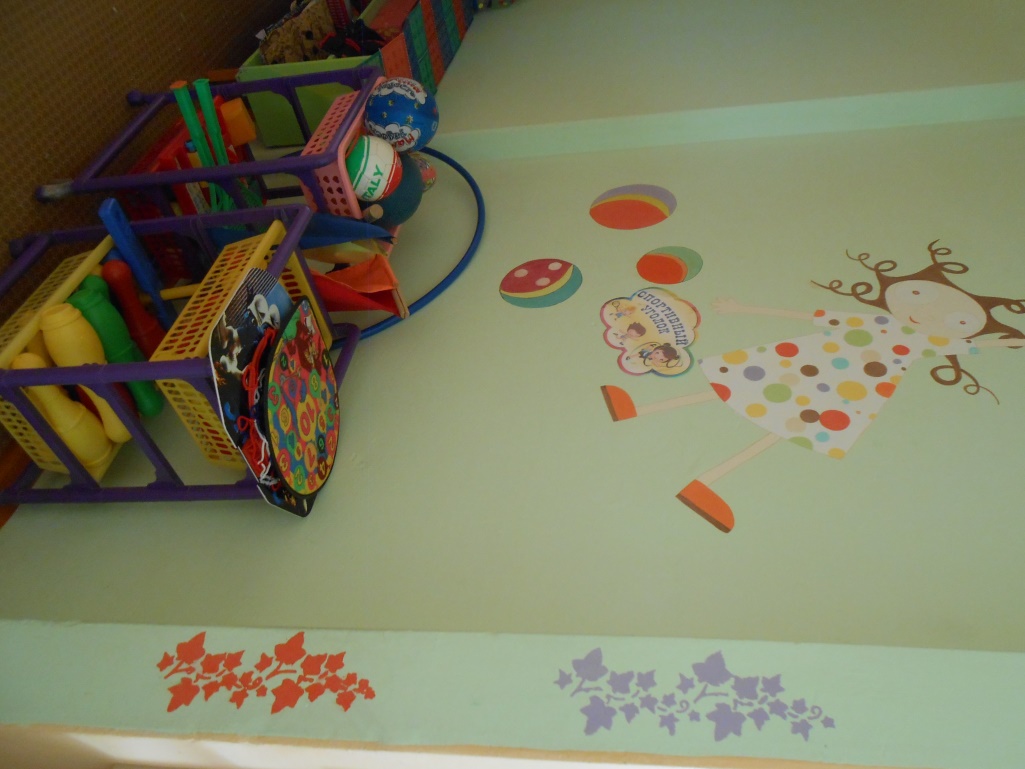 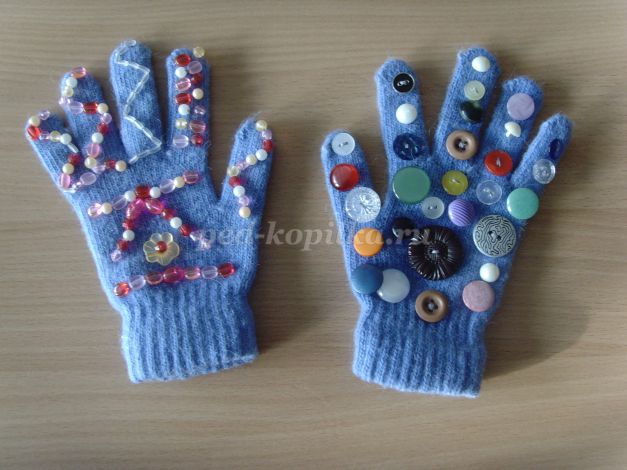 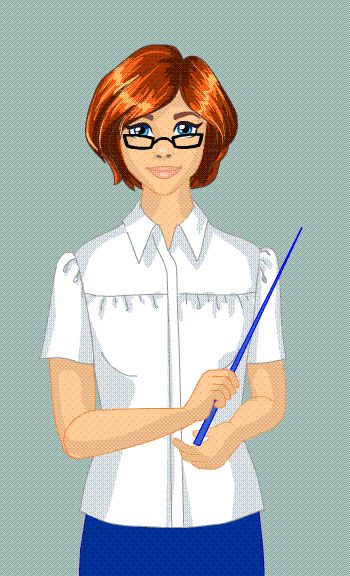 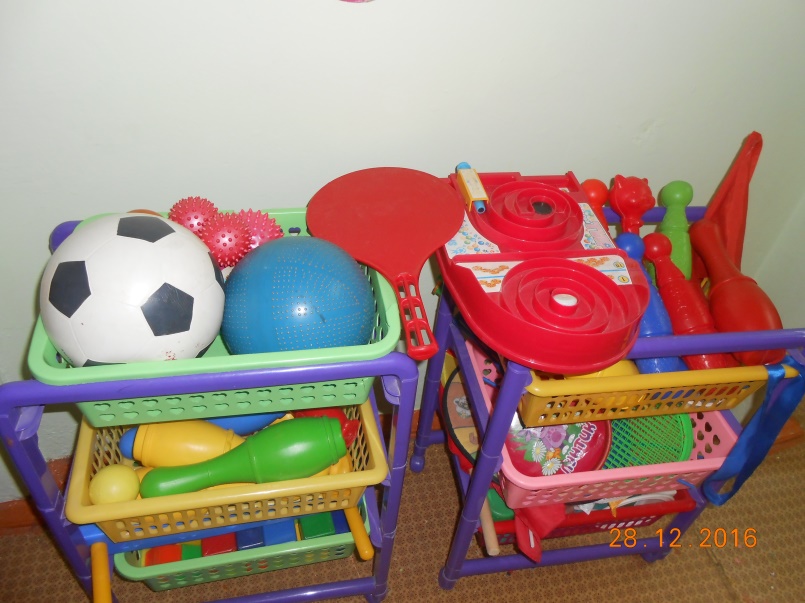 Видеоцентр
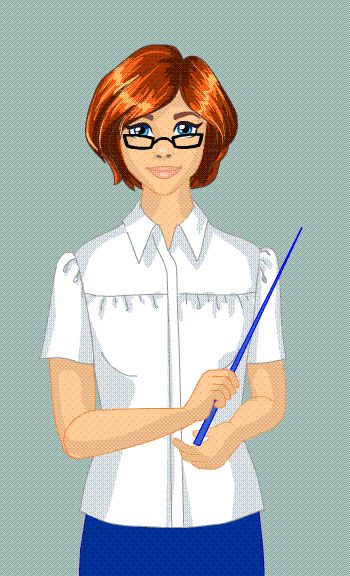 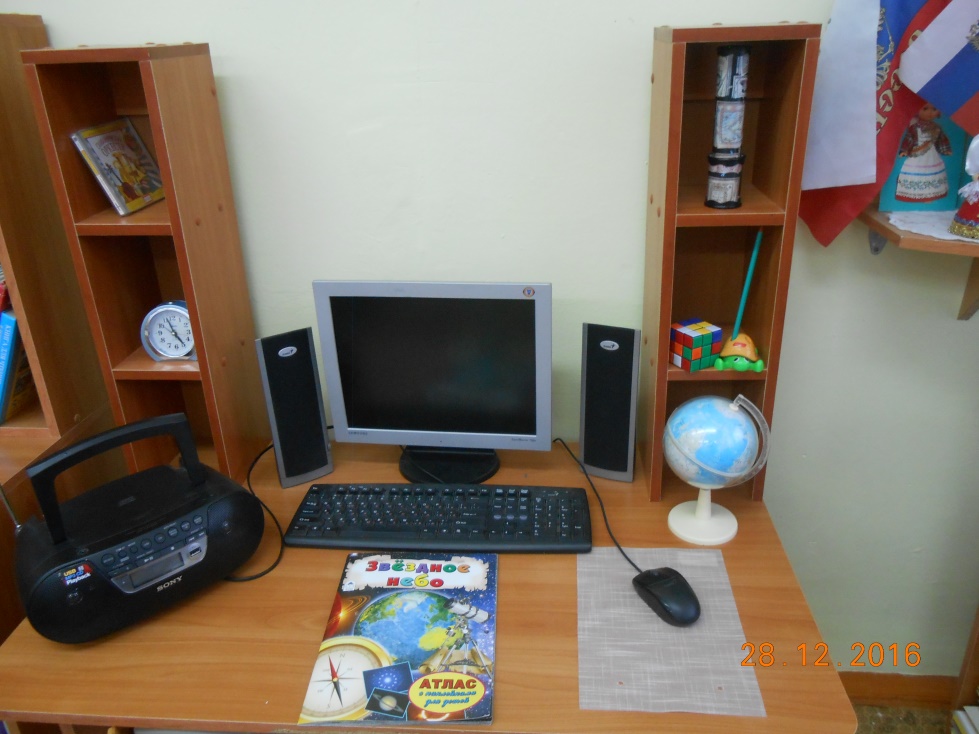 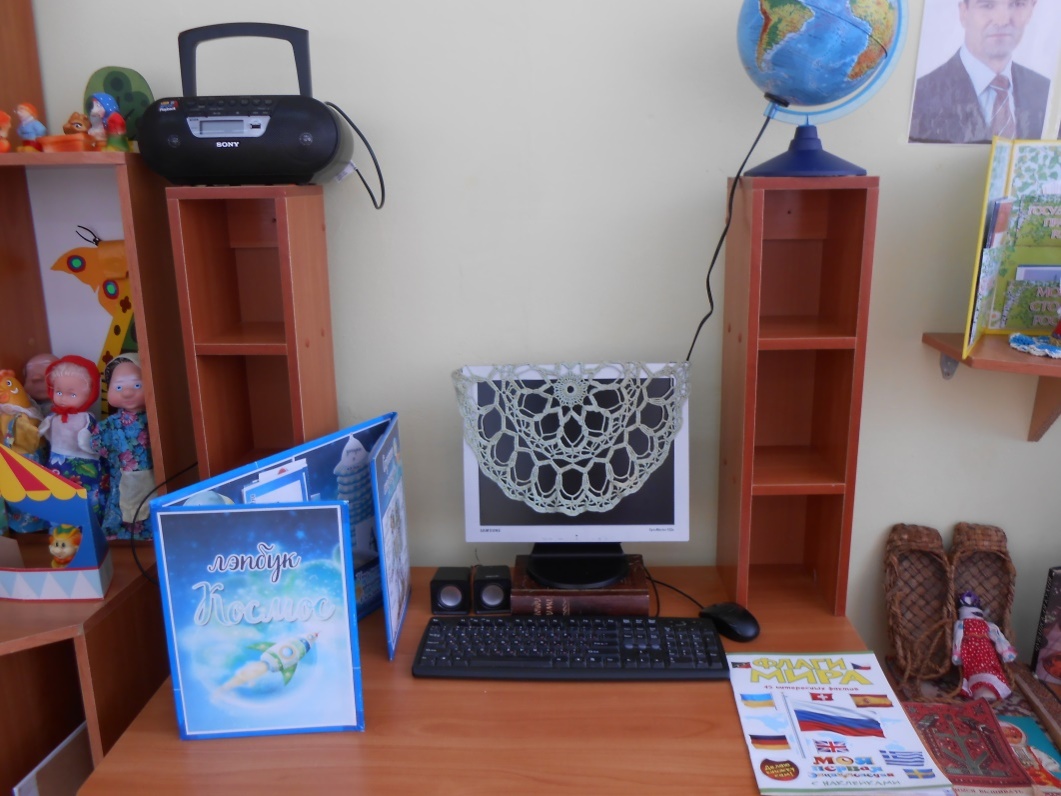 Уголок природы
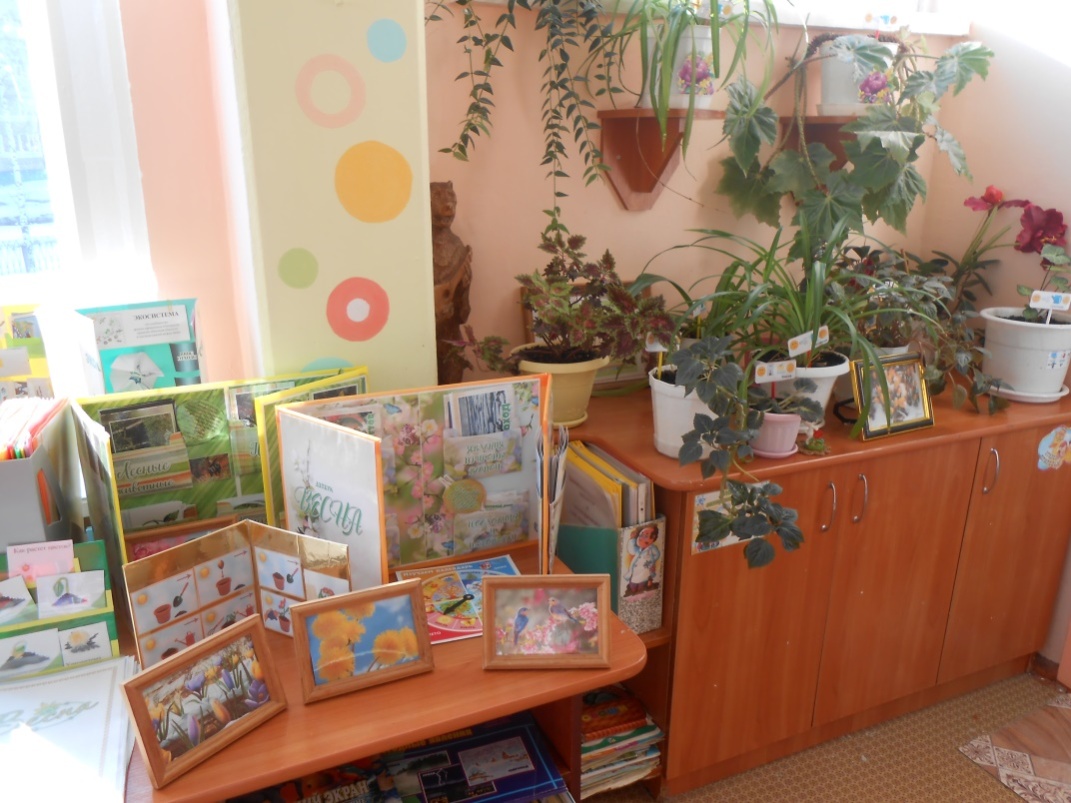 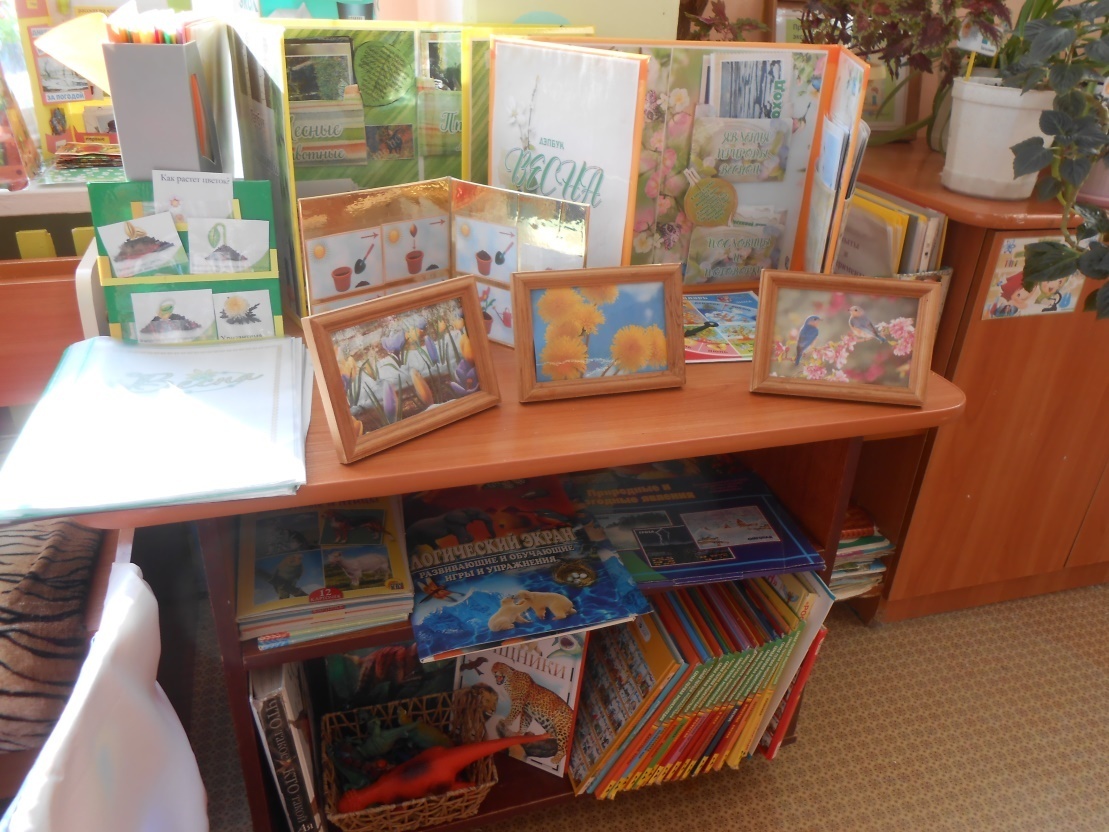 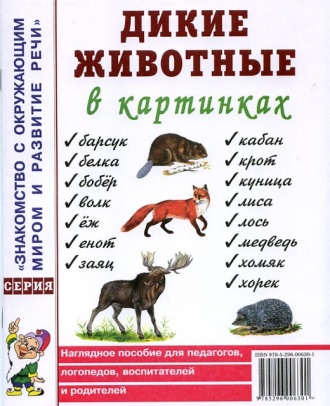 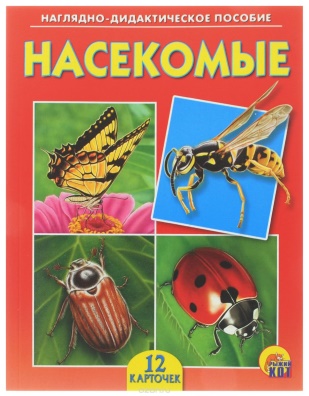 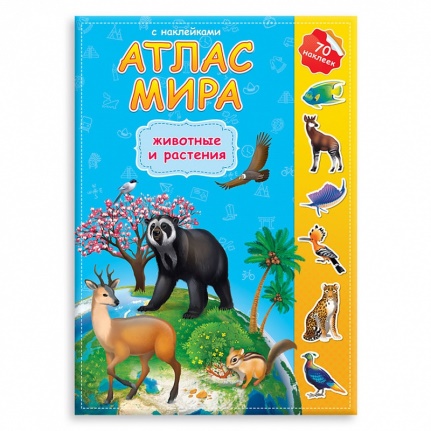 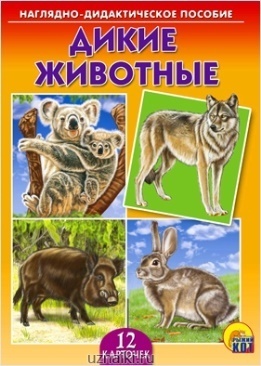 Уголок 
экспериментирования
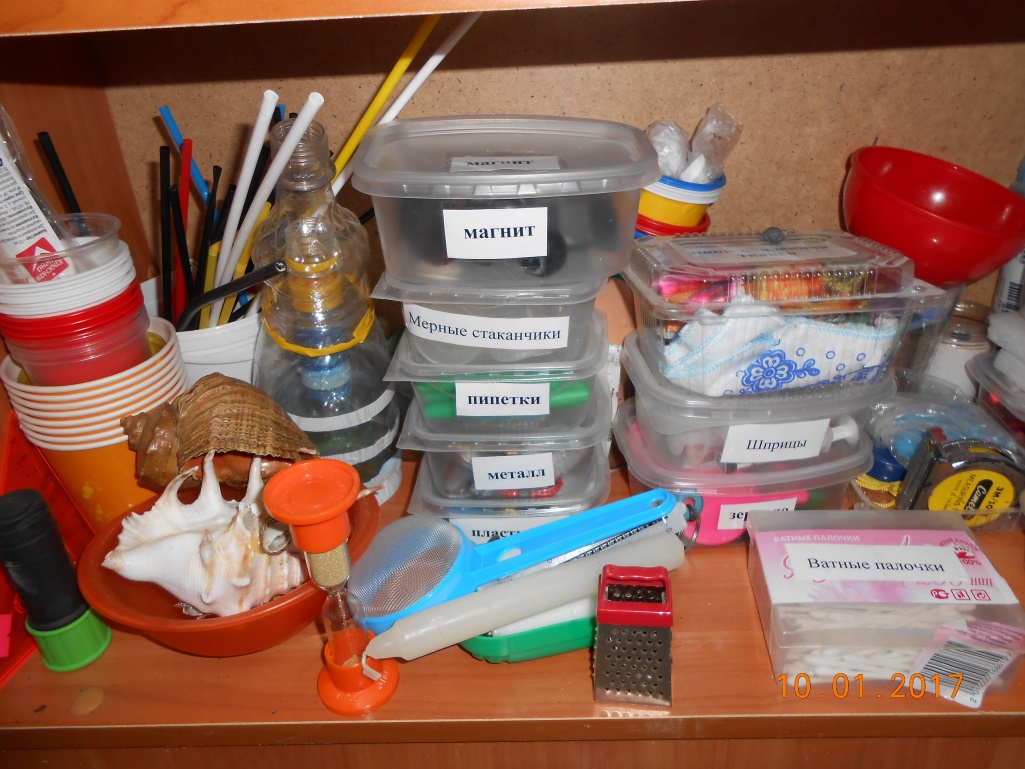 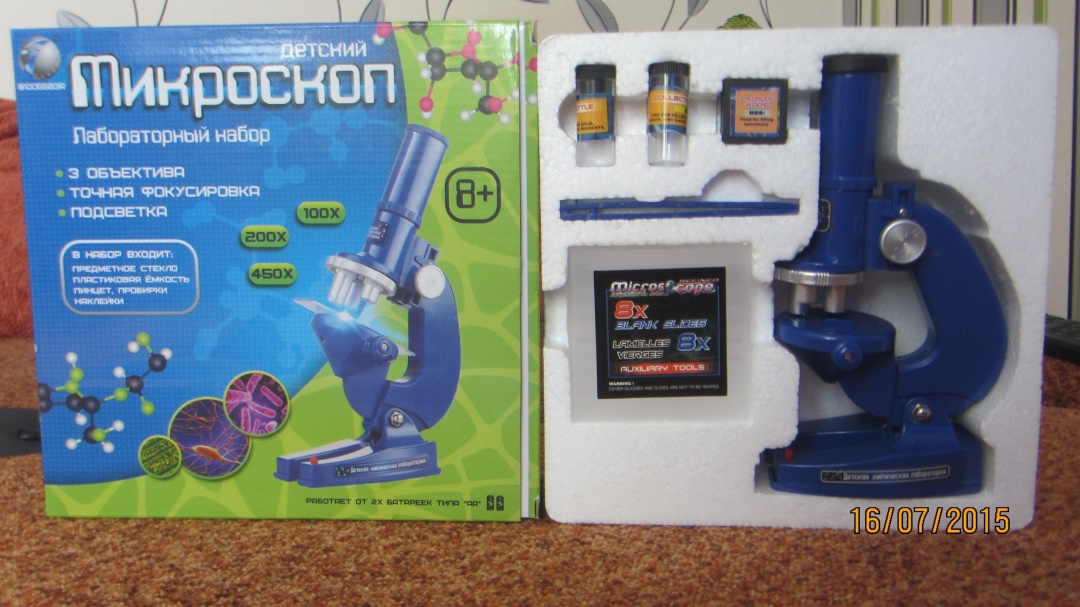 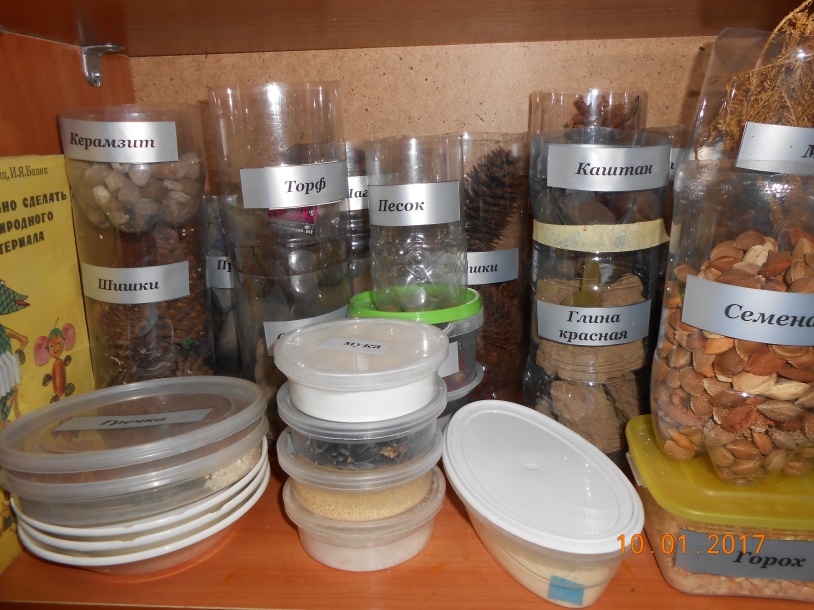 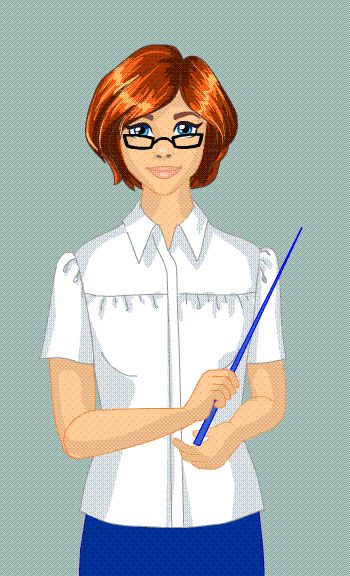 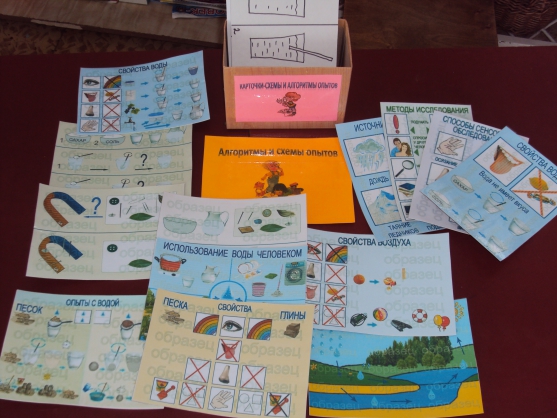 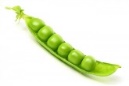 Уголок 
патриотического воспитания
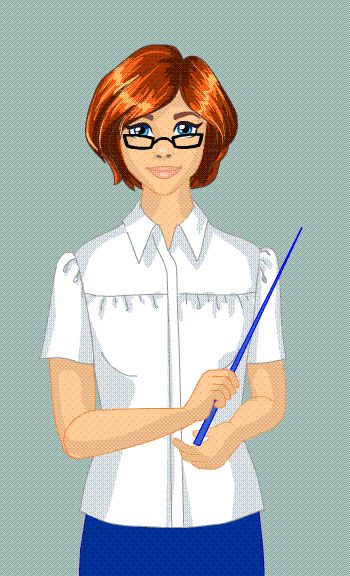 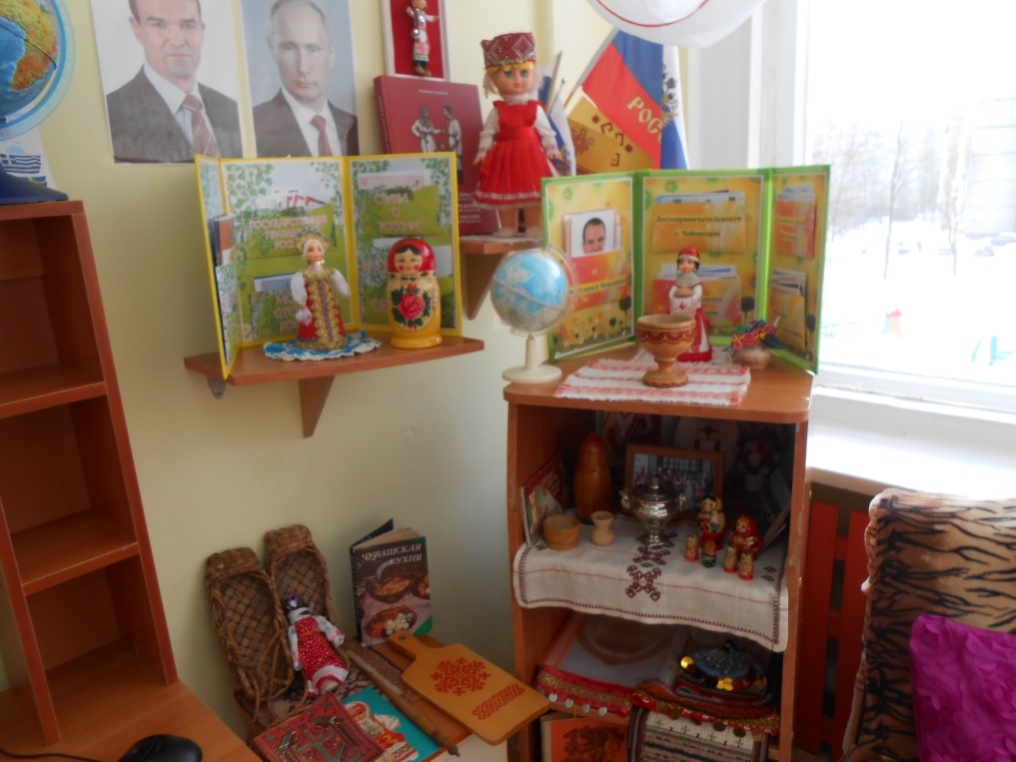 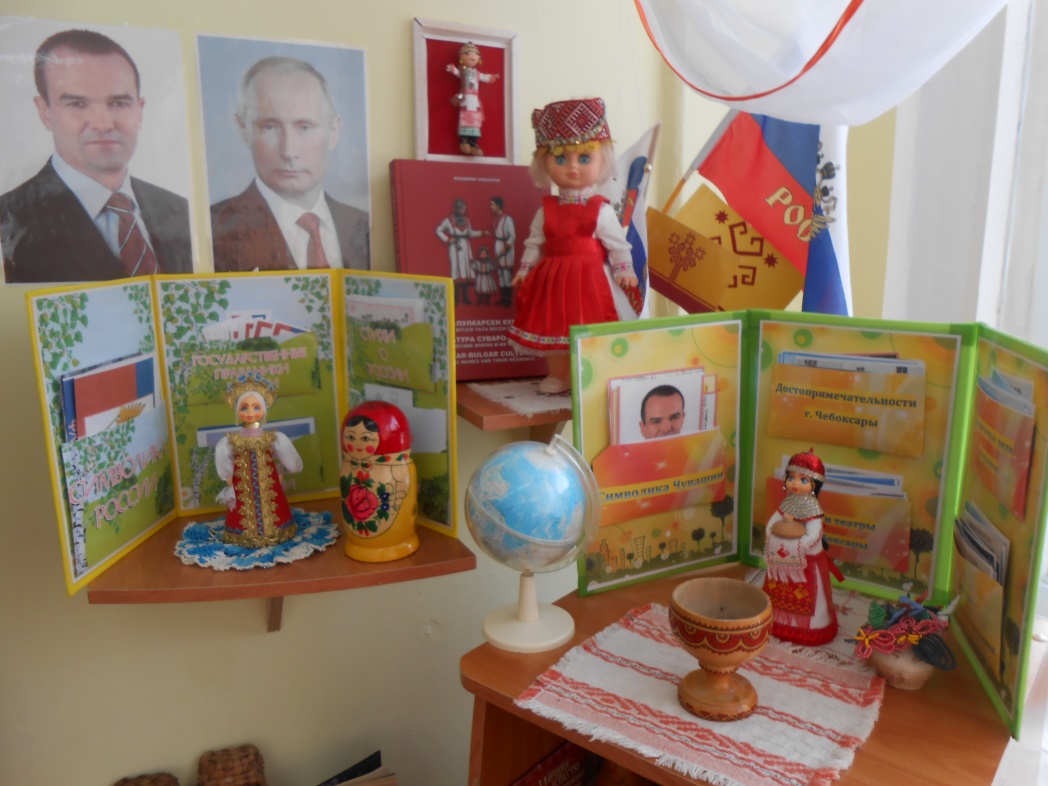 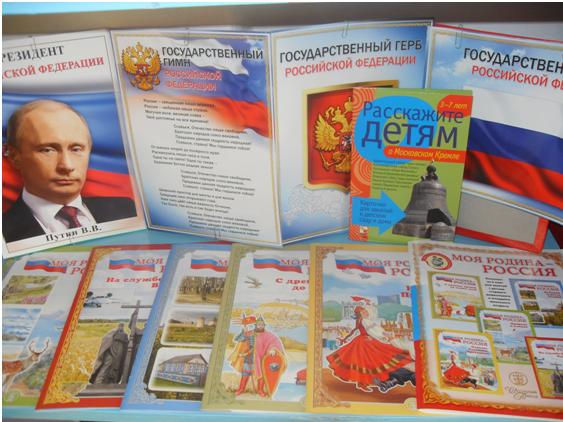 Уголок безопасности
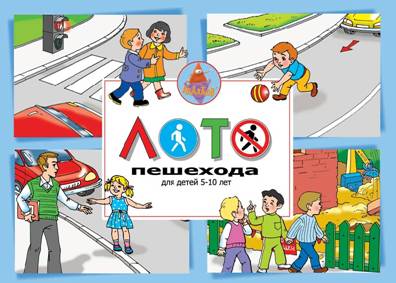 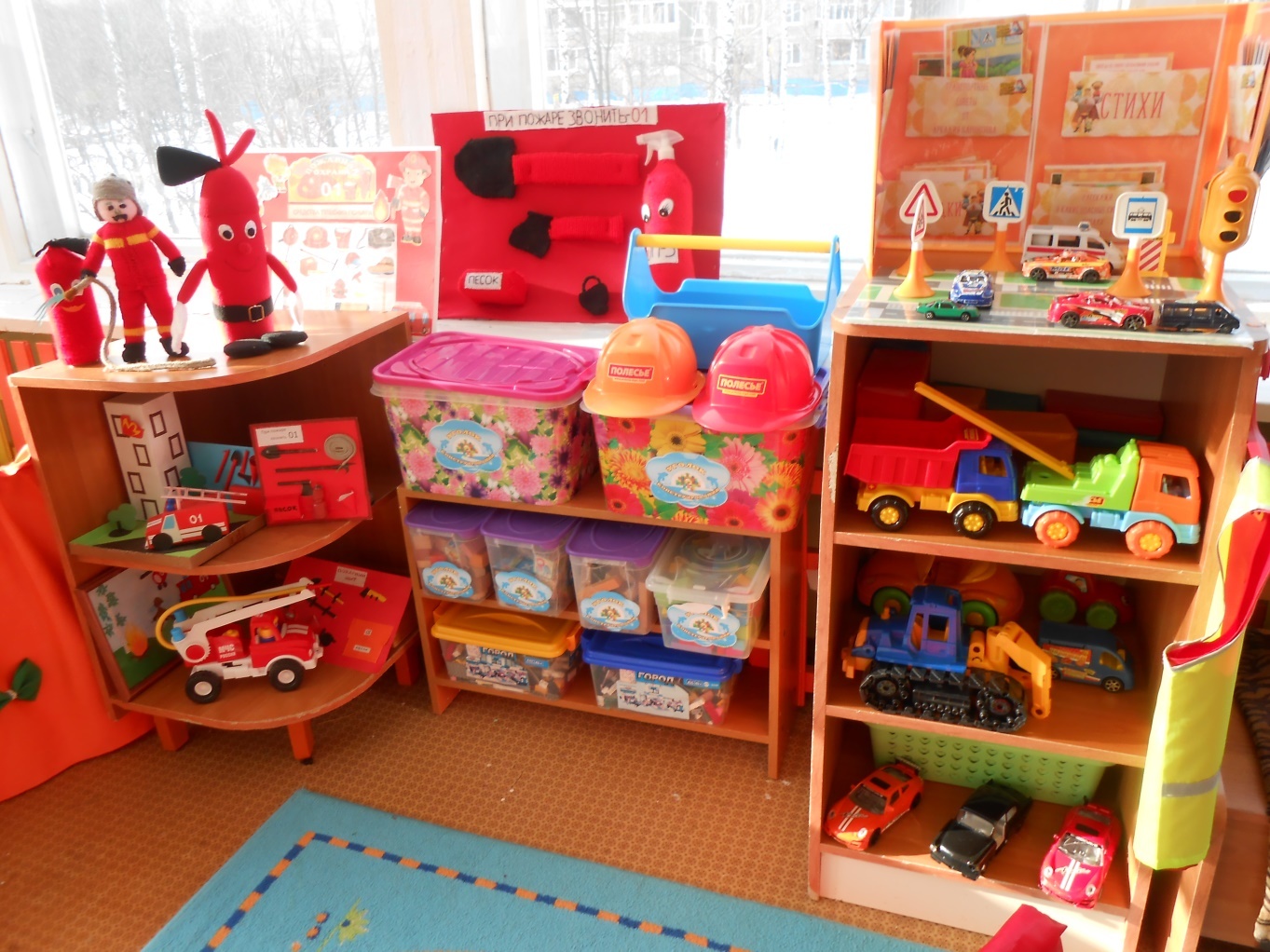 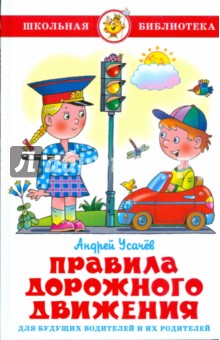 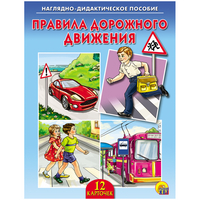 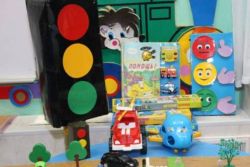 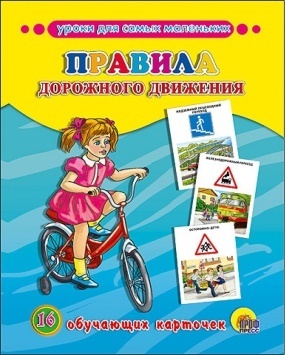 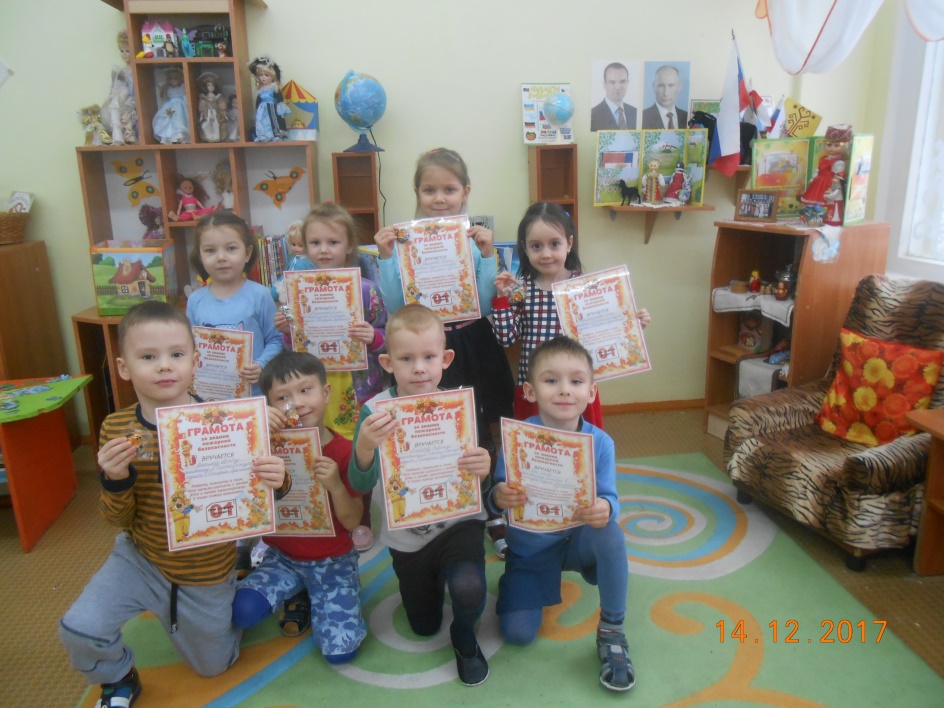 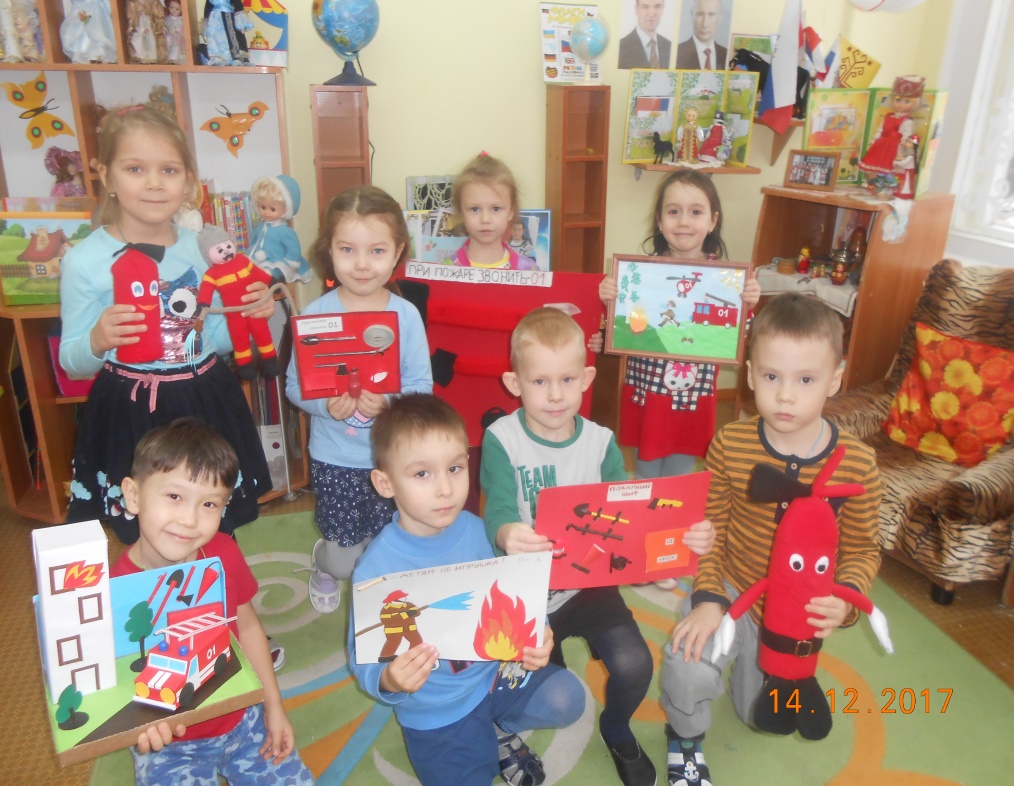 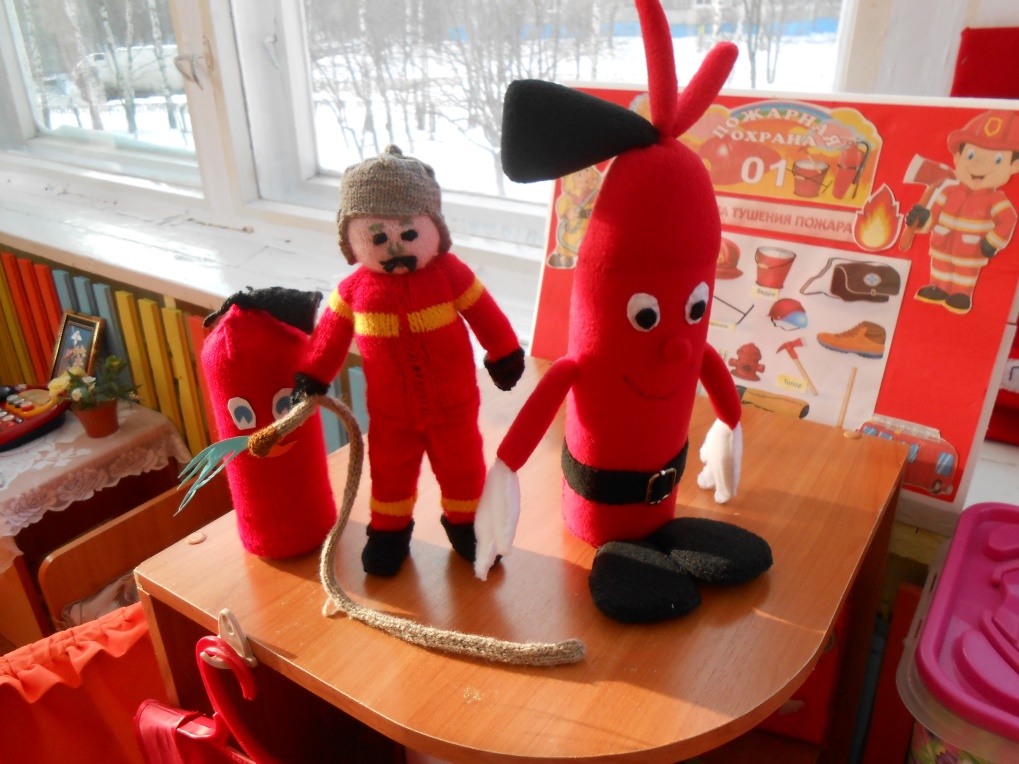 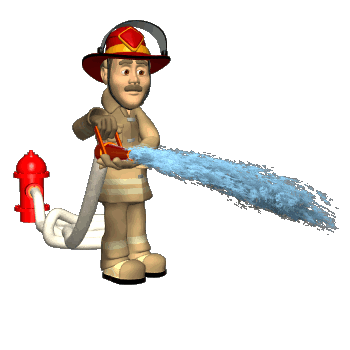 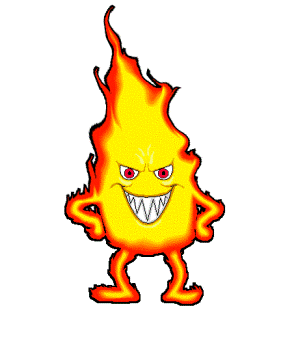 Математический уголок
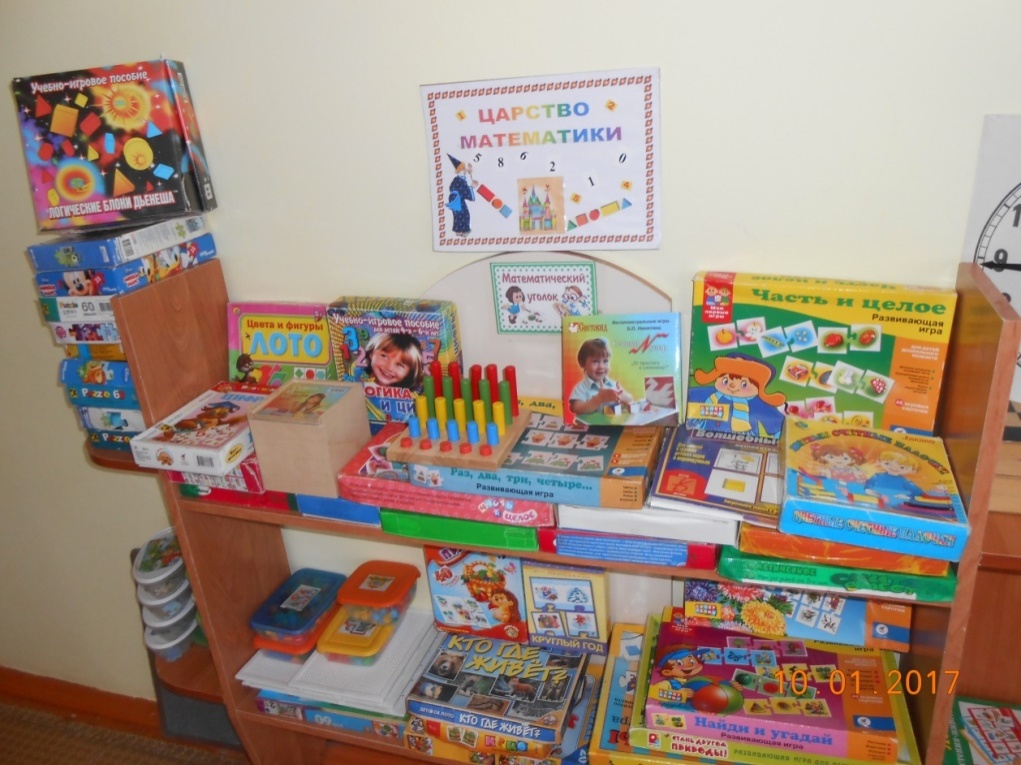 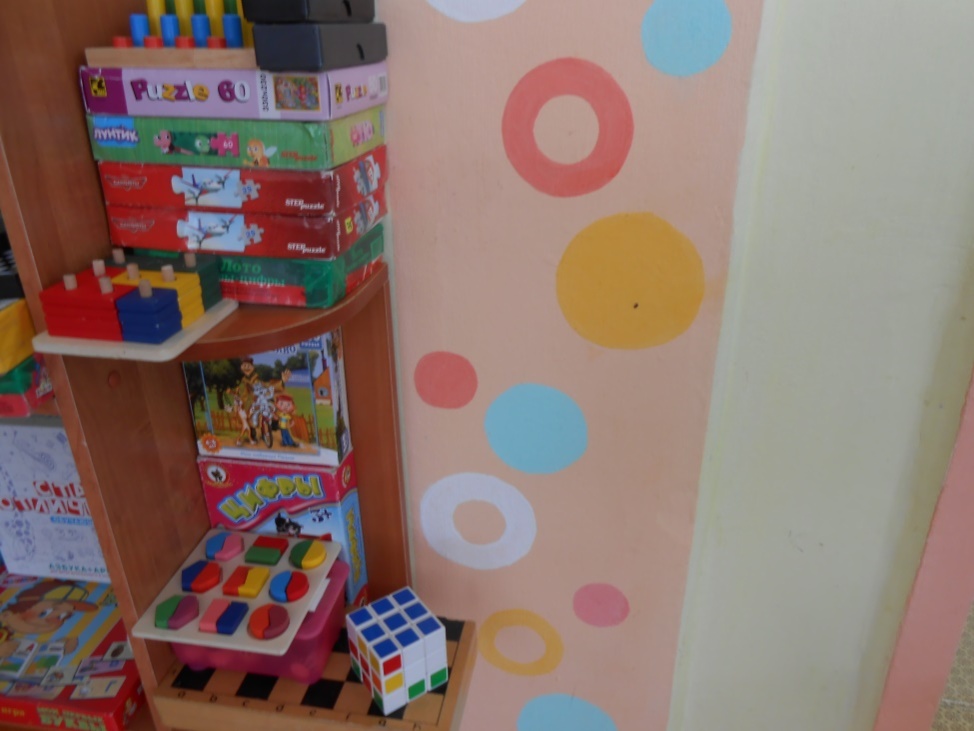 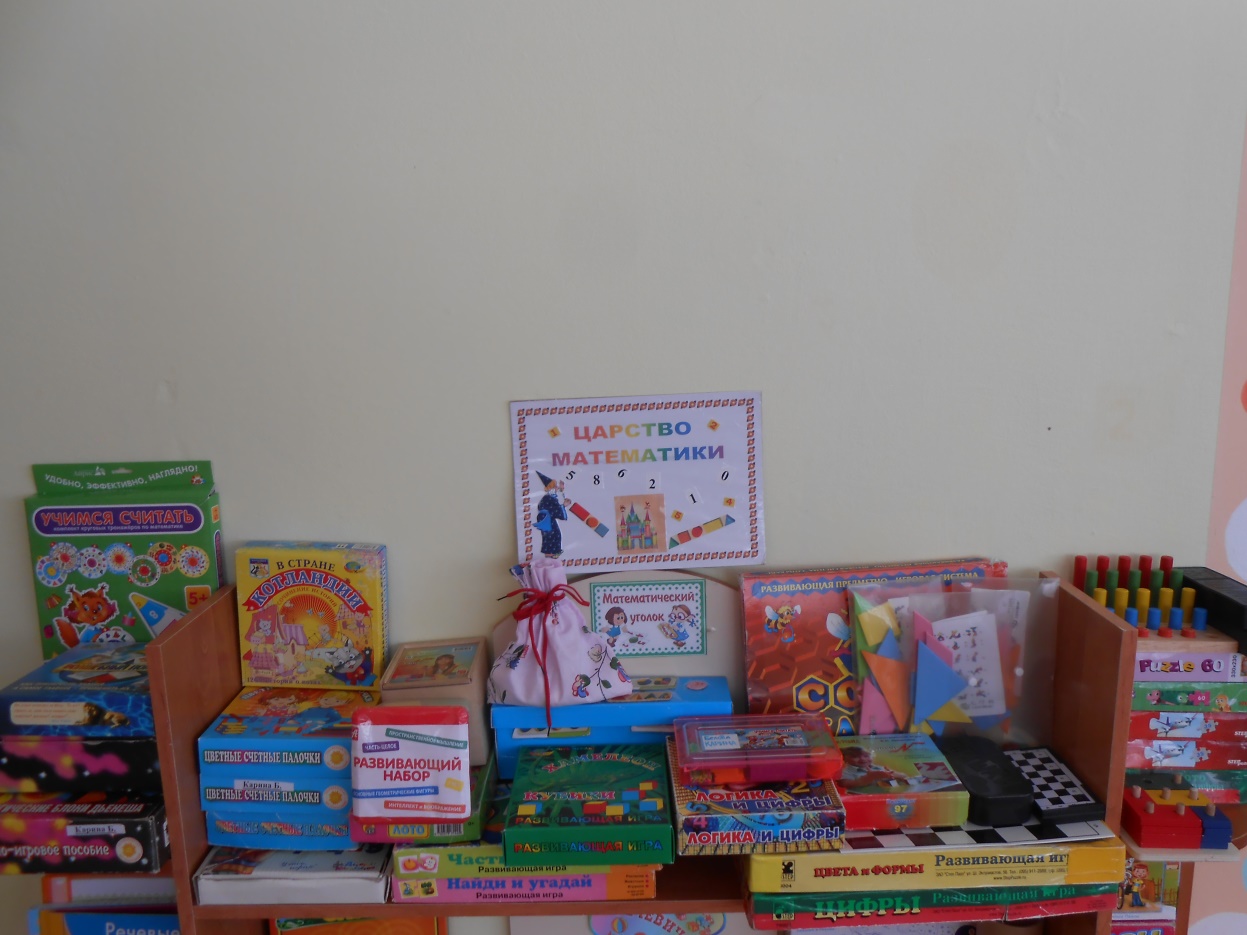 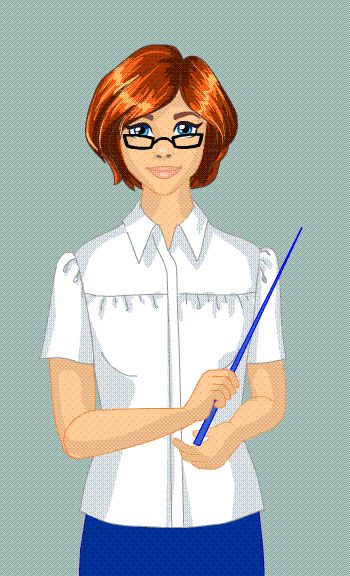 Уголок дежурных
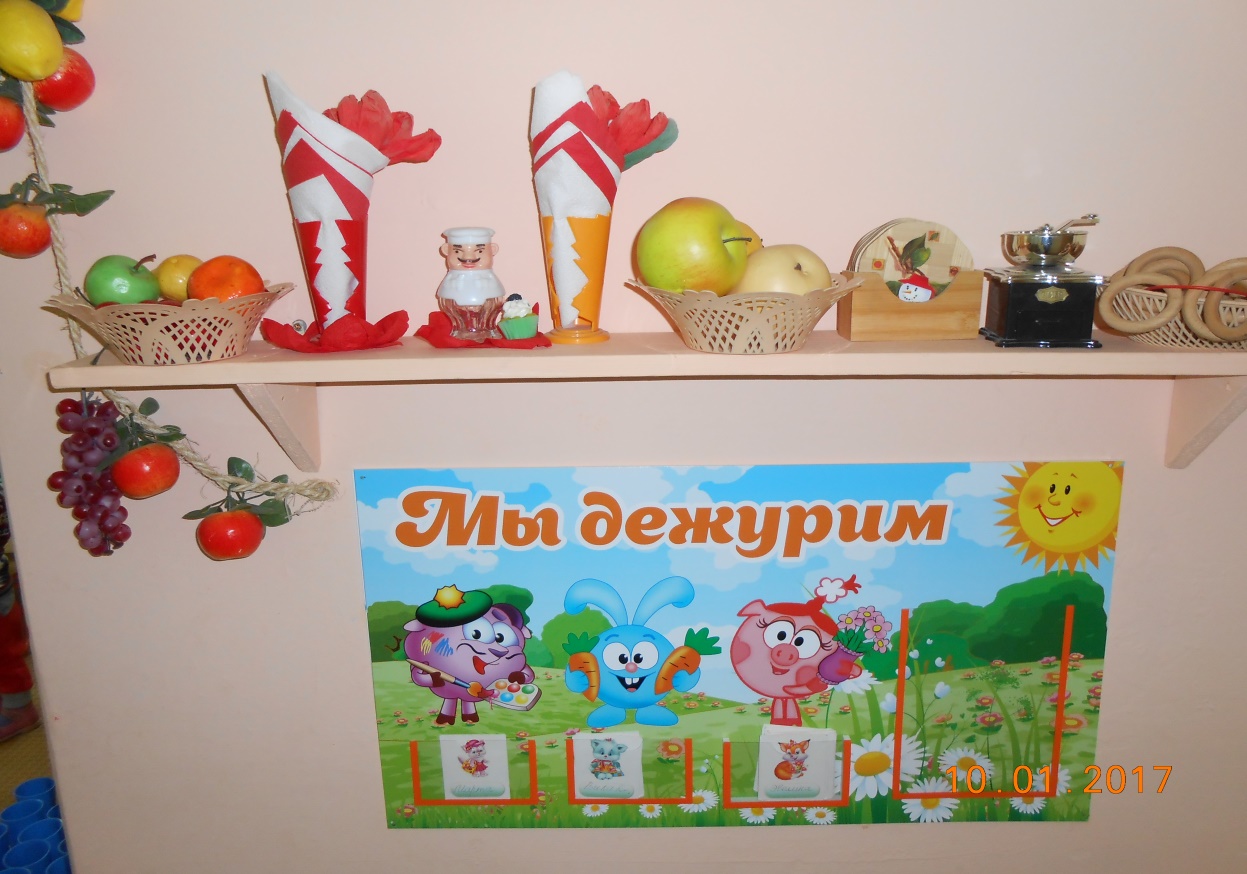 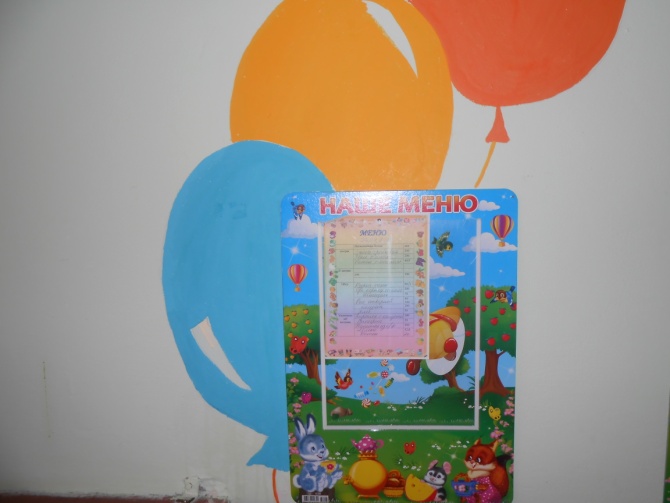 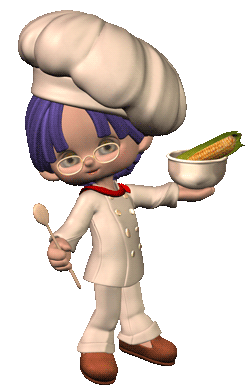 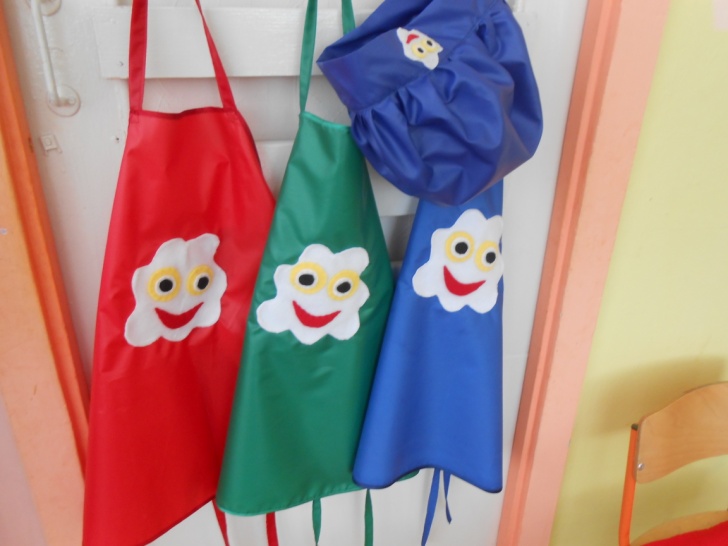